[Speaker Notes: No logo]
Using Intelligent Next Best Actions to Drive Personalized,
Proactive, Multi-Channel Patient Dialogue
Date: Monday, October 14, 2019 | Time: 9:40-11:25
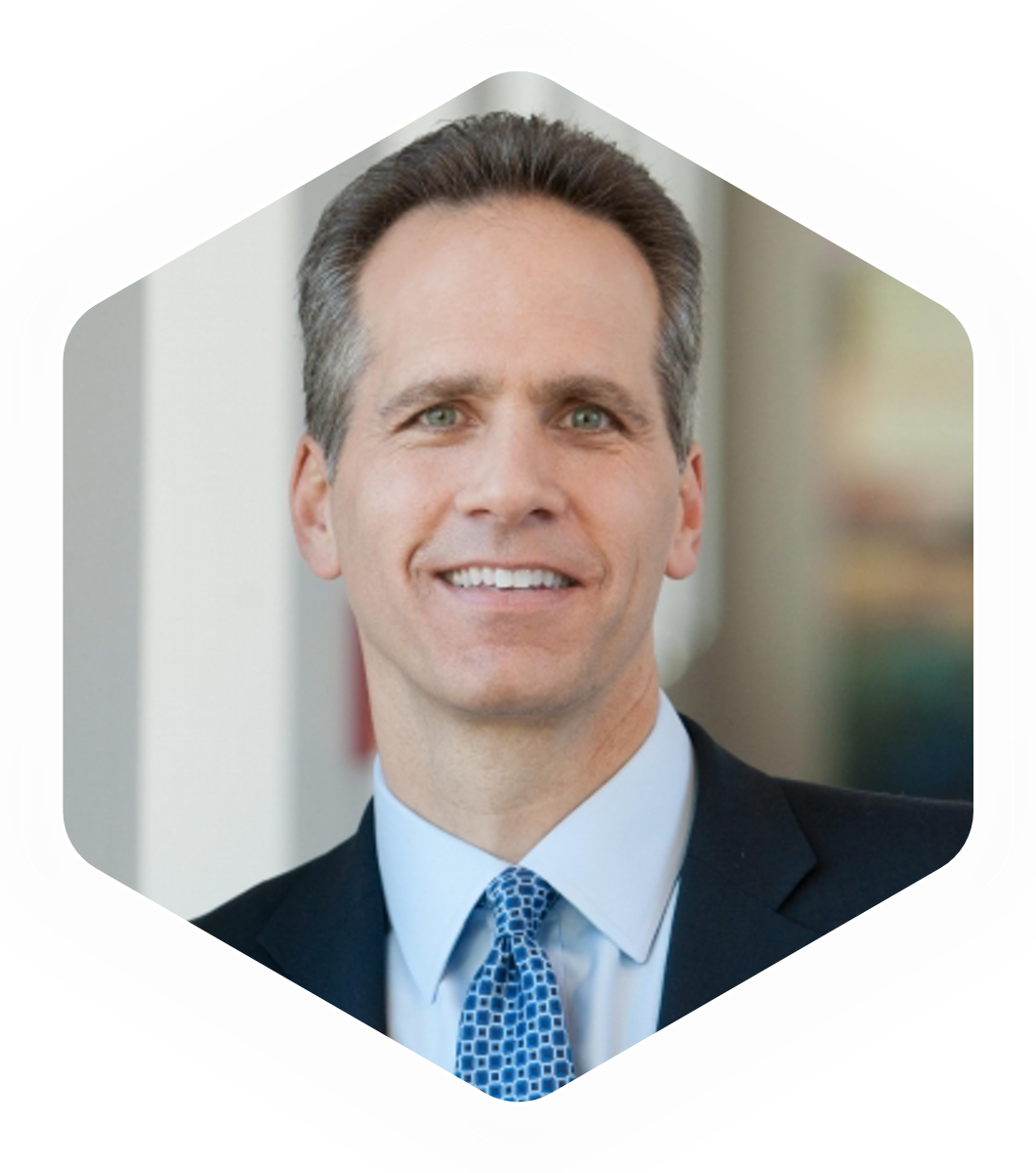 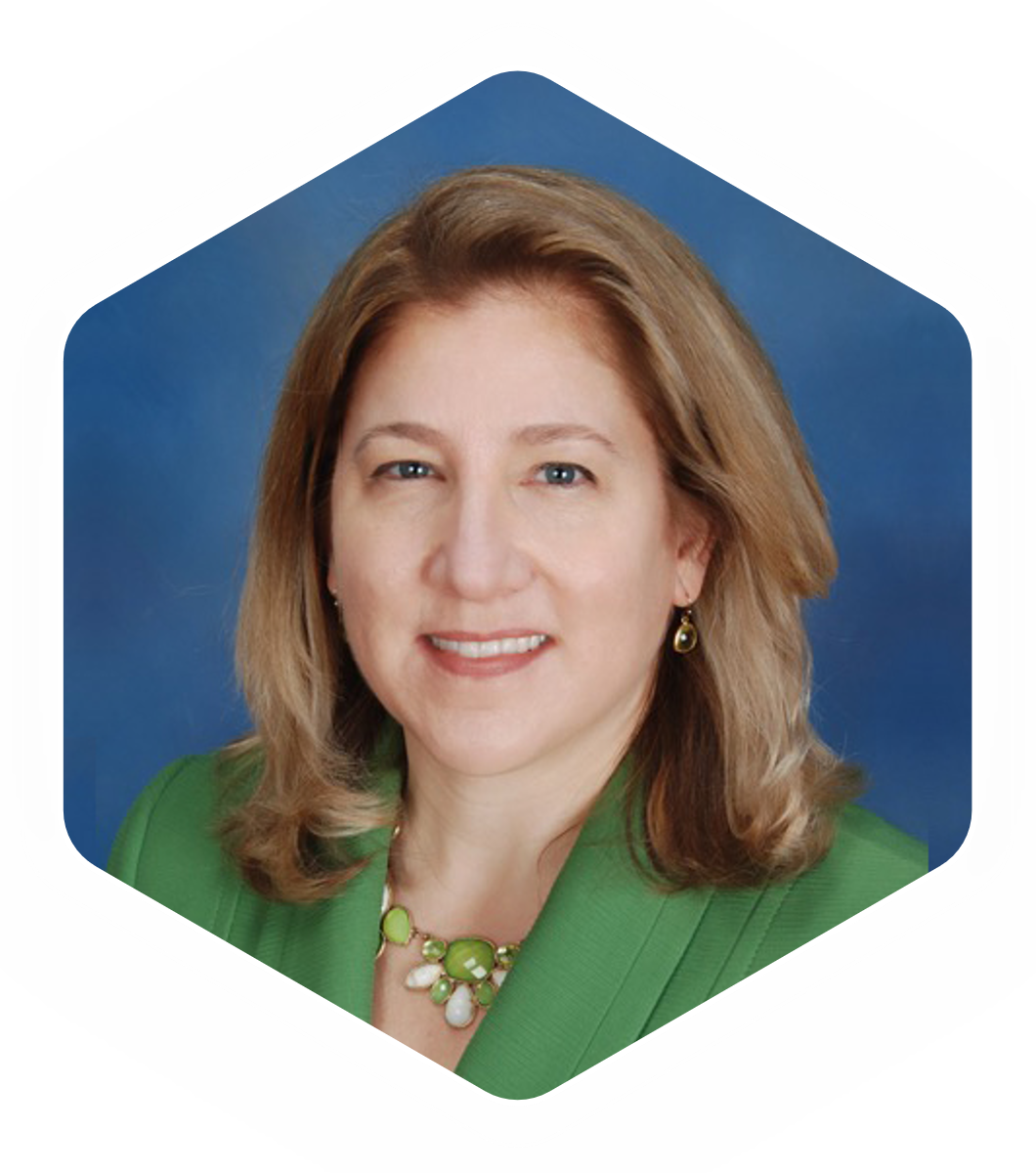 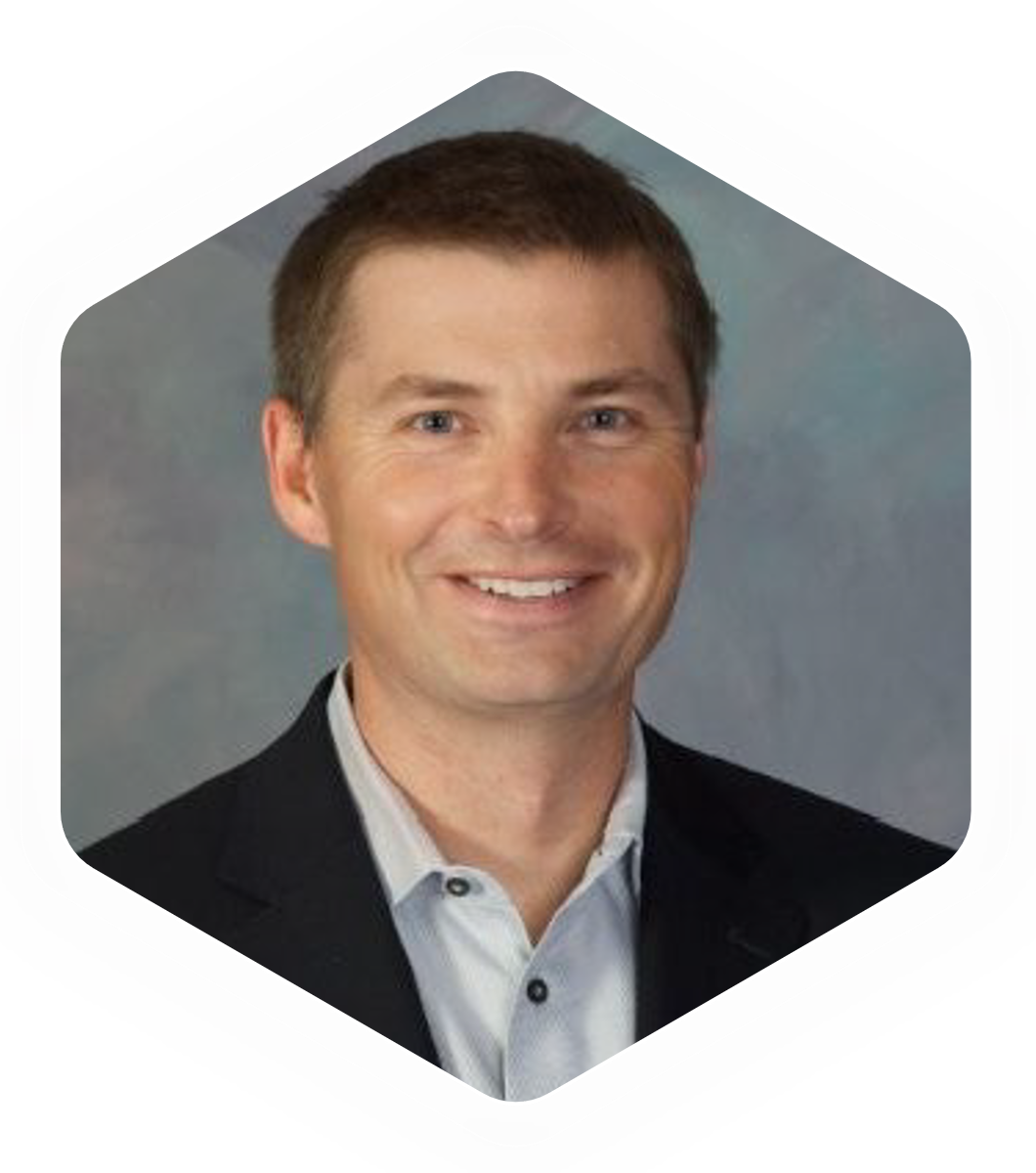 PATRICK CHARMEL
KIRSTEN ANDERSON, MD
MICHAEL LINNERT
President & CEO
Senior Director of Clinical Solutions
CEO & Founder
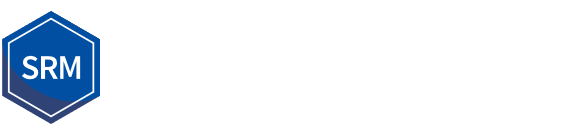 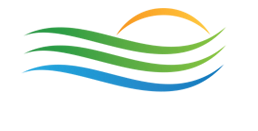 [Speaker Notes: Your financial Disclosure statement will be on the bottom of this slide]
OUTLINE
Personalized Patient Dialogue
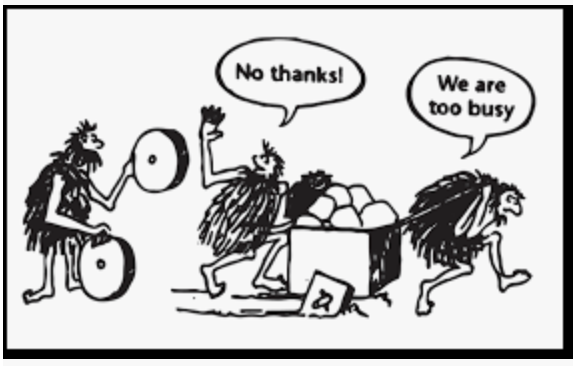 When patients are actively engaged with their care, health systems enjoy improved clinician satisfaction, greater financial returns, and higher quality of care. 

Health systems can unlock their valuable data to help clinicians engage patients in their health journey. This data can be formatted into next best actions which are used to promote a patient dialogue beyond the office visit. 

We’re here to discuss how to think differently about patient engagement
[Speaker Notes: You can see here that the epidemic has evolved. First prescription opioids, then right around 2012, we see a big spike in heroin and fentanyl. What began to happen around 2012 that may have caused this spike? Let’s take a look.]
Why Personalized and Multi-channel Patient Engagement?
Helps achieve our goals as health systems:
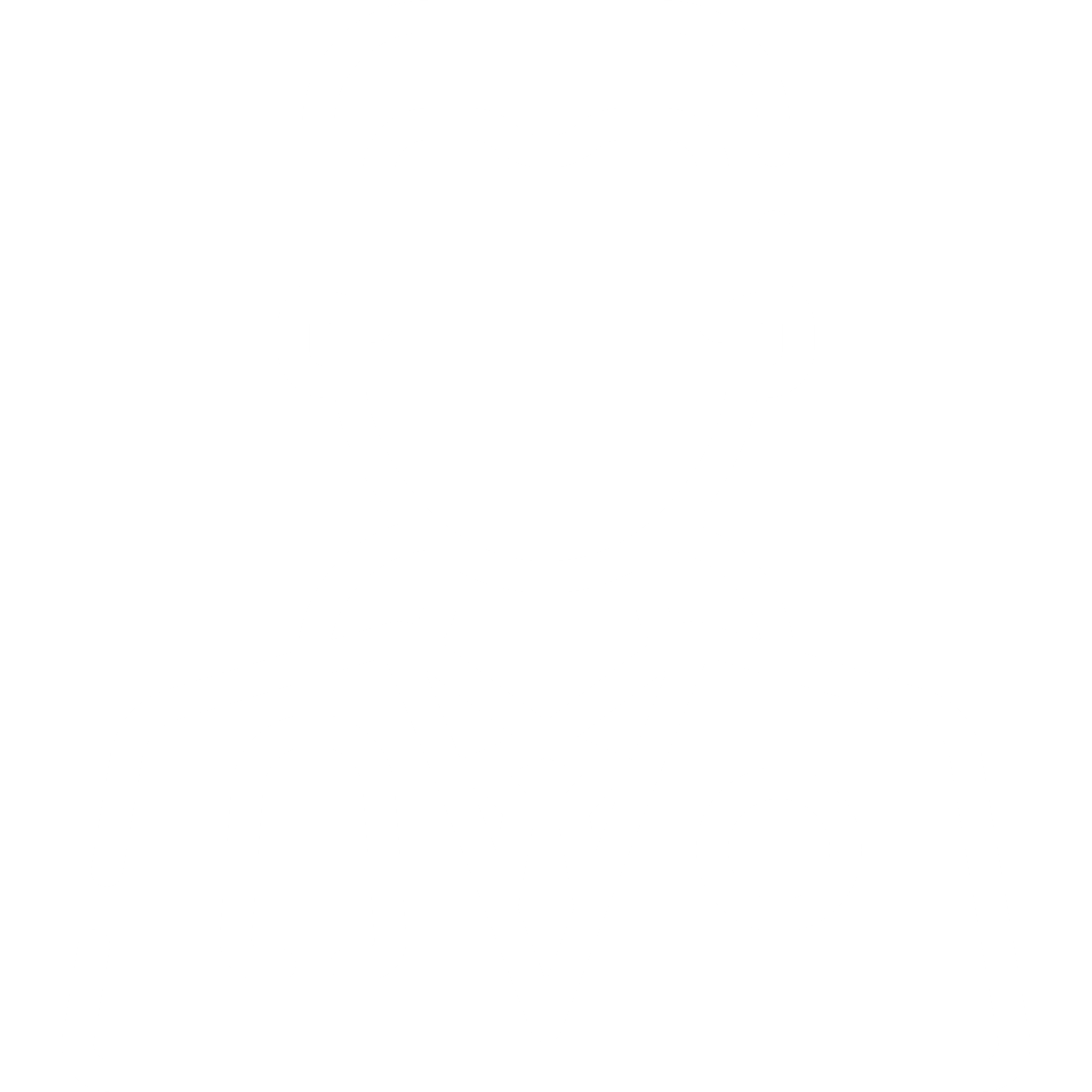 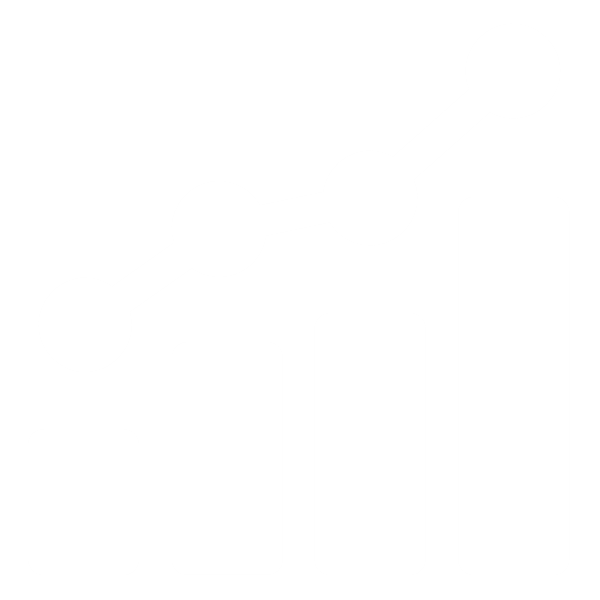 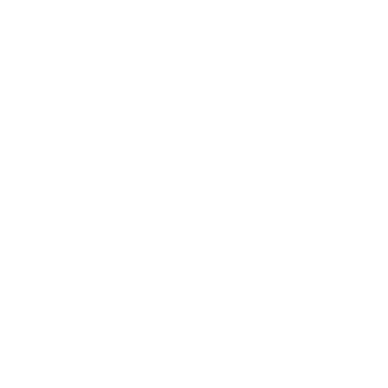 Moves metrics
(i.e. care gap closure, reducing leakage, lowering PMPM costs for at-risk populations, generating PCP revenue, and improving quality scores)
Drives to both better outcomes for 
our patients and 
happier providers
Creates a personalized dialogue for each patient and cares for that
patient in the space 
between the office visits
Maximize physician retention, minimize physician burnout
[Speaker Notes: You can see here that the epidemic has evolved. First prescription opioids, then right around 2012, we see a big spike in heroin and fentanyl. What began to happen around 2012 that may have caused this spike? Let’s take a look.]
Describing the Patient Journey of Healthcare
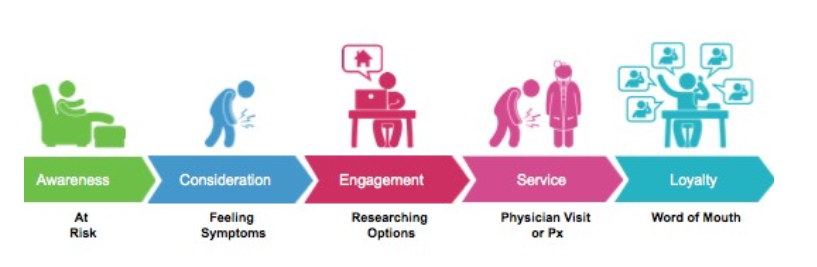 Health literacy
Patient preferences
Disease state
Demographics
1. Big data and storytelling: The necessary duo in healthcare
Fierce Healthcare, Oct 22, 2015 6:50pm, accessed online 8/20/19
Andrea J. Simon, PhD
Goal: Engagement, Service, and Loyalty
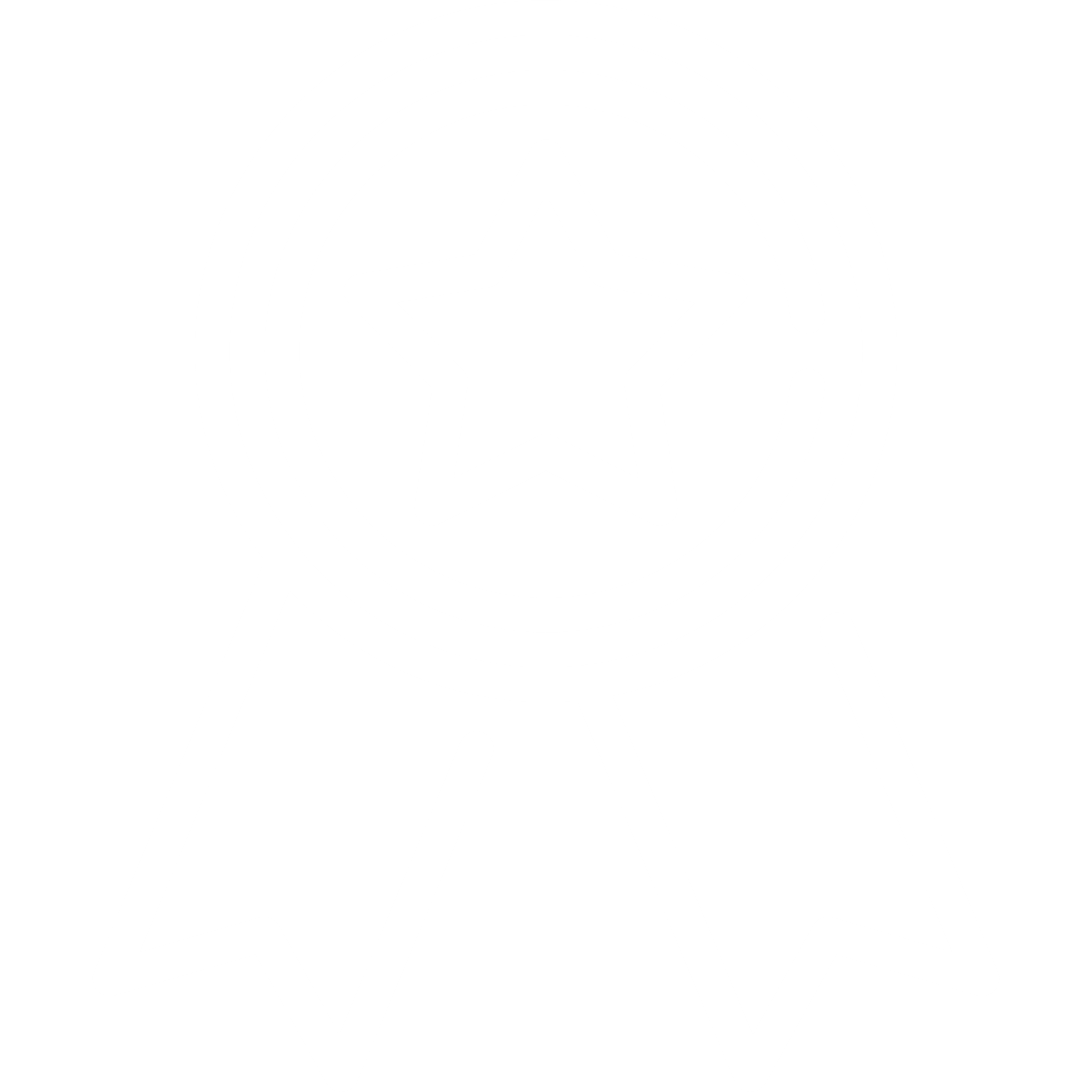 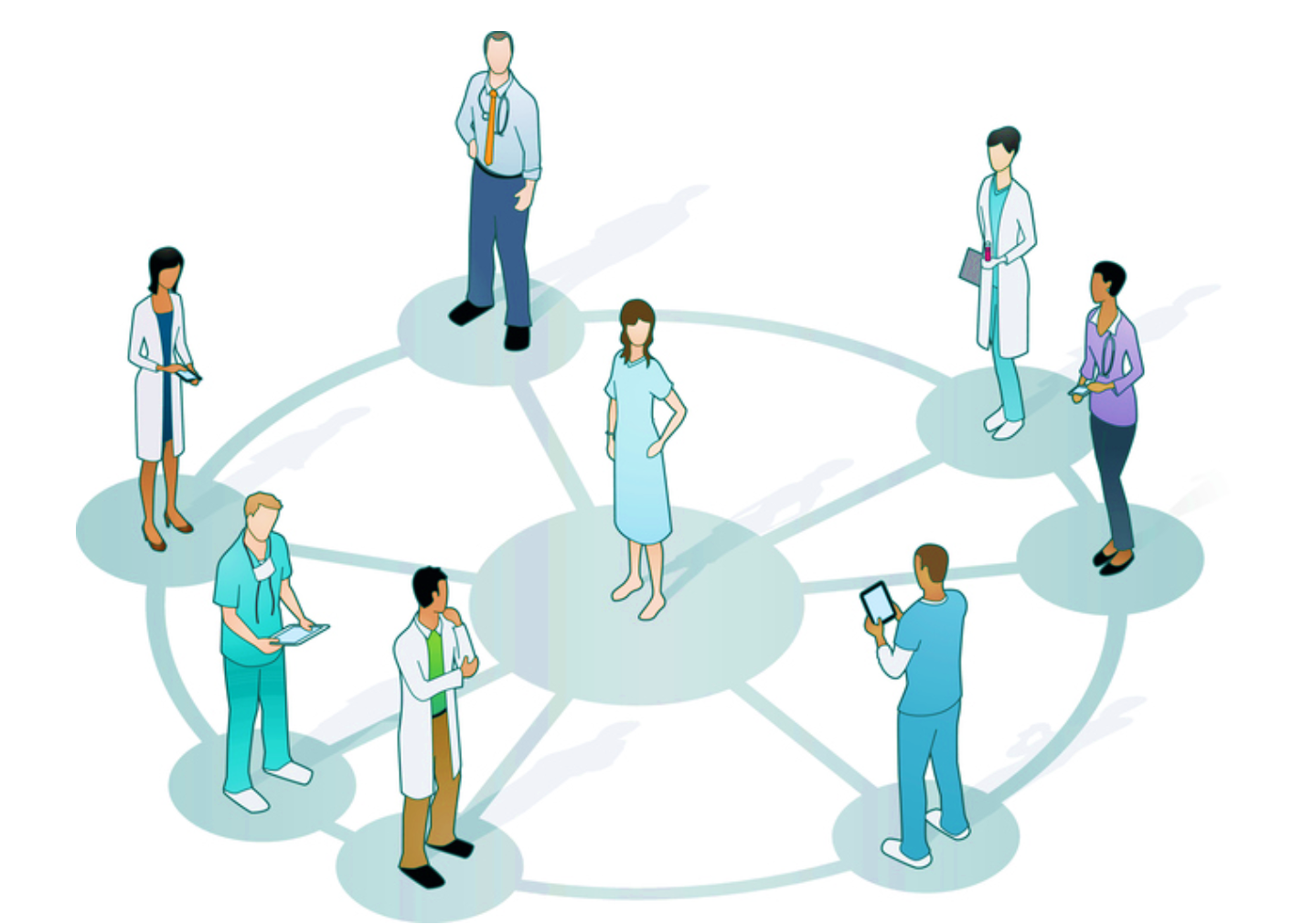 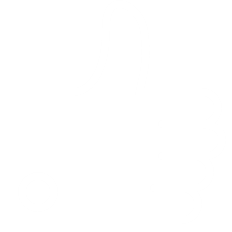 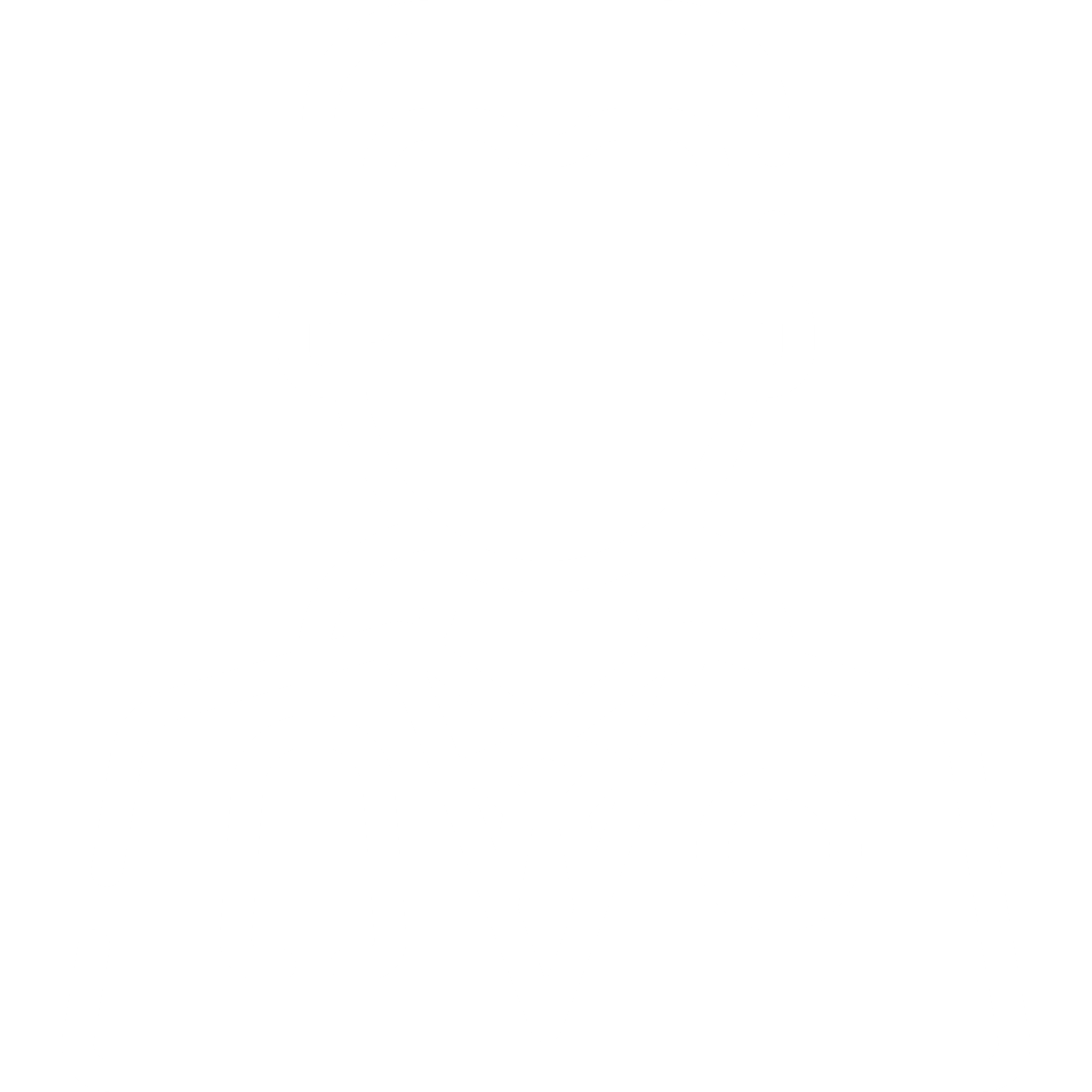 Is our health care system set up for patient loyalty?
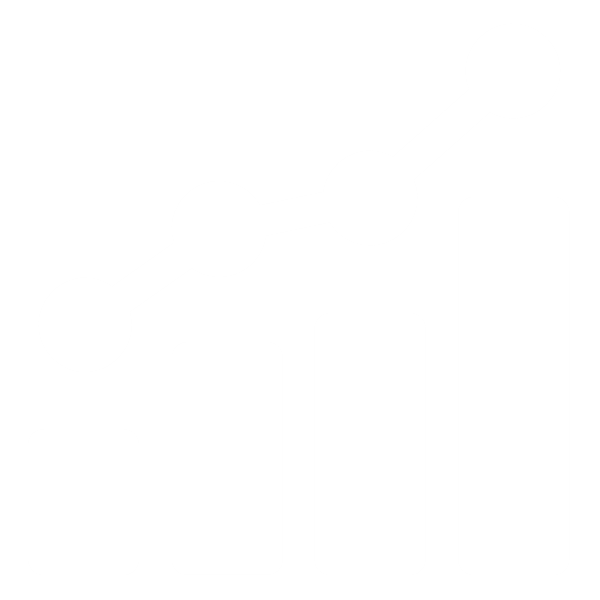 Faster, easier, cheaper
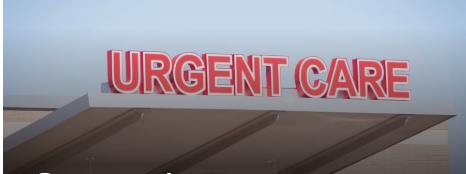 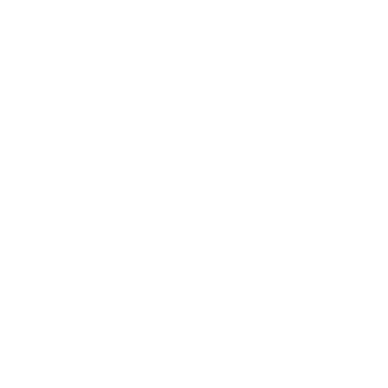 1. The Essential Role of the Urgent Care Center in Population Health 2019 Associtaion Report
Laurel Stoimenoff, CEO of the Urgent Care Association (UCA)
So why do patients stay with their PCP?
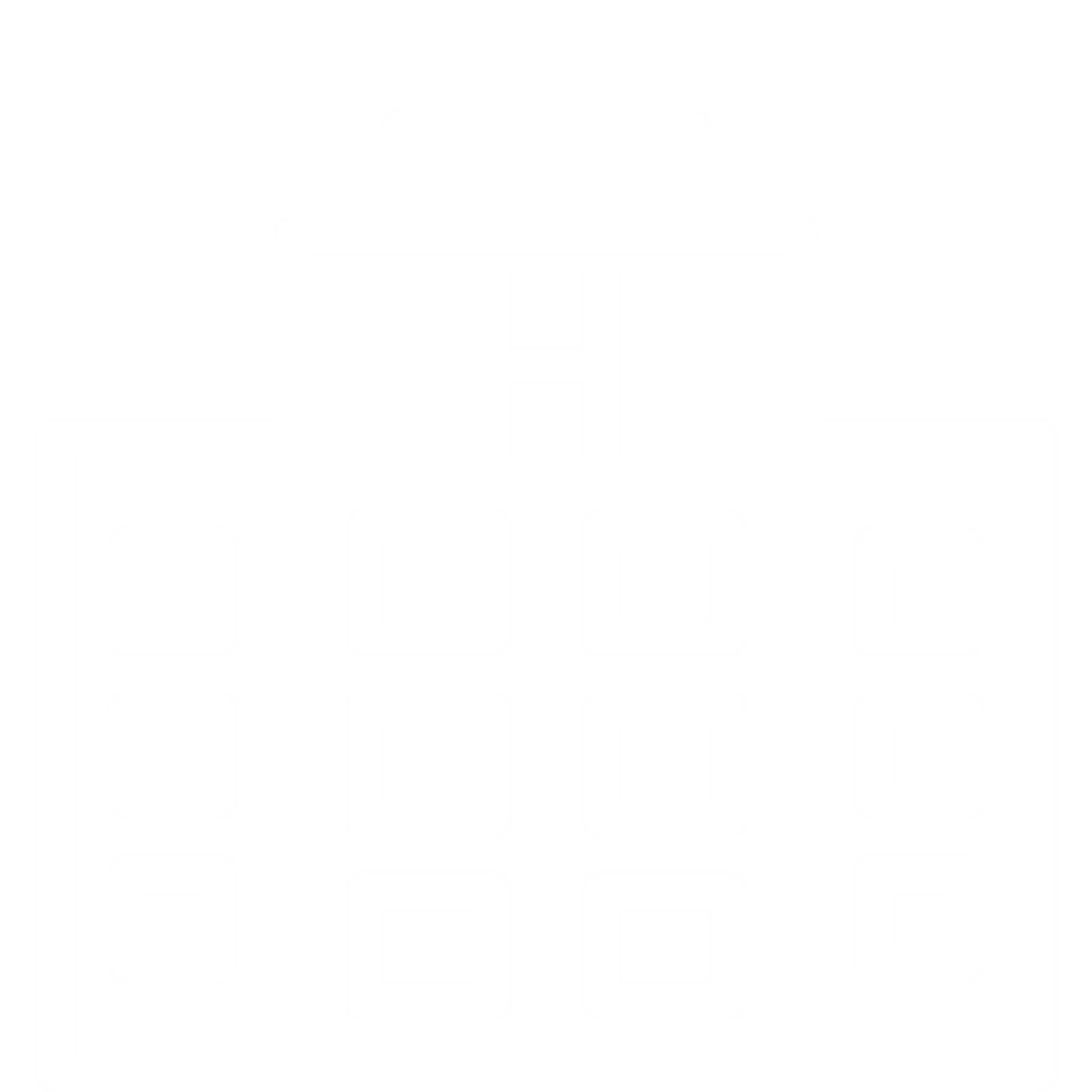 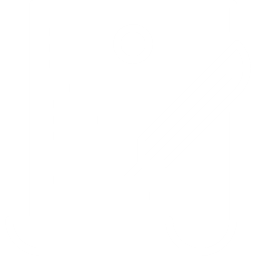 Becker’s Hospital Review July 2018: https://www.beckershospitalreview.com/patient-engagement/how-to-build-loyalty-and-retain-patients-for-your-healthcare-system.html
Advisory Board Study in 2015: 1843-consumer nationwide survey
Engaged patients are required for improved health
Call Center teams
Practice Based Teams: 
Care Coordinators
Behavioral Health Clinicians
Extending the PCP: Right Work for the Right Staff
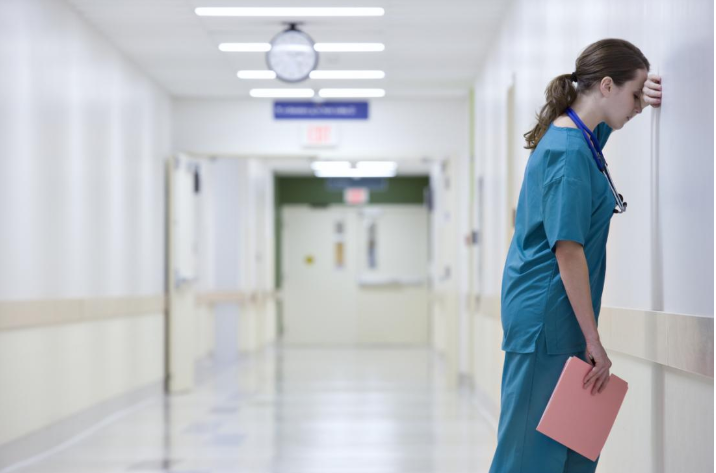 BURNOUT:
What my Physicians will look like if I ask them to do one more thing
5
Areas of Action
Action 1: Prioritize Engagement….because without it, you get this…
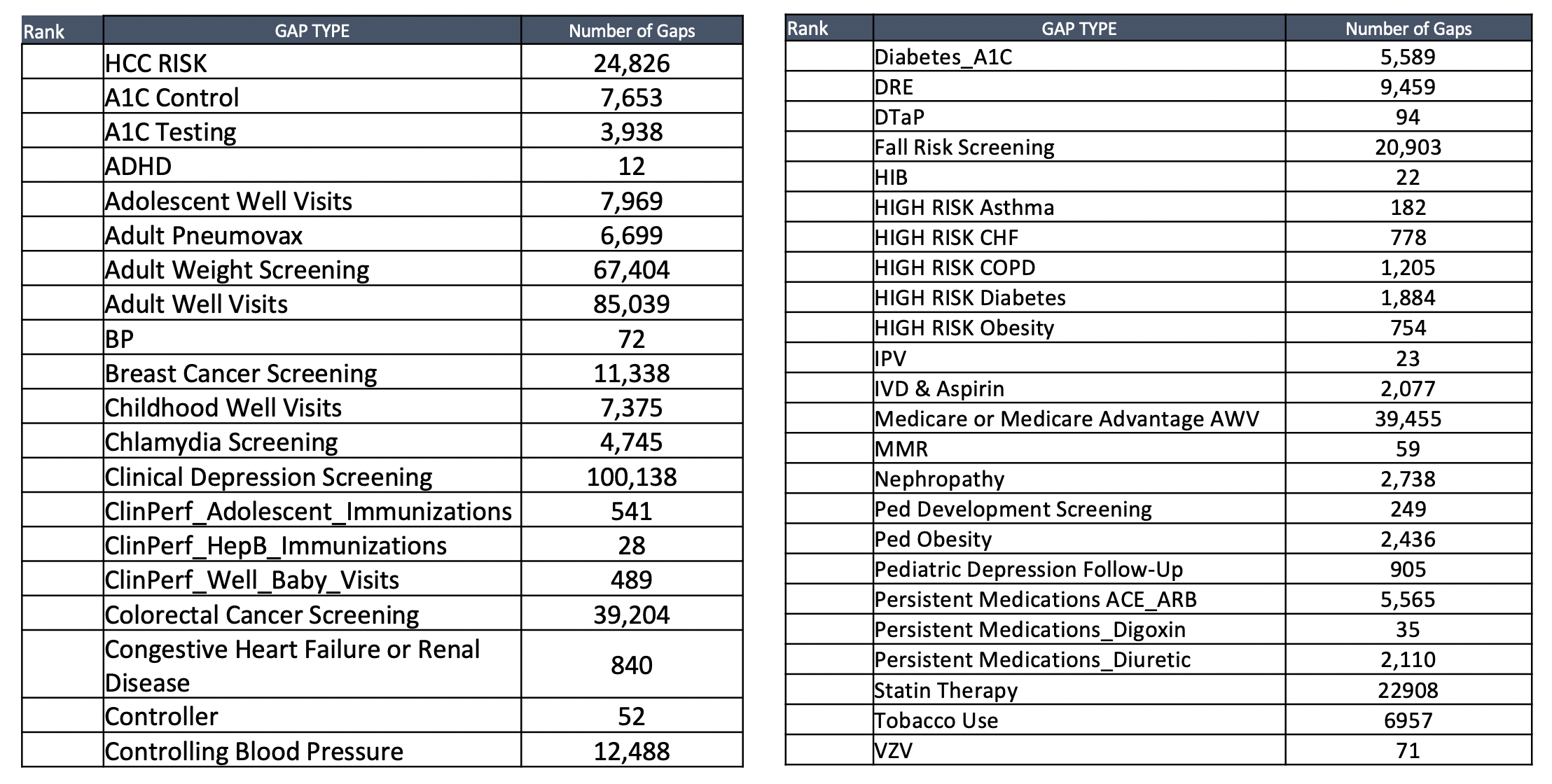 Quality Metrics
Bundled Payments
Capitated Payments
RAFScoring
Fee for Service
Payer Incentives
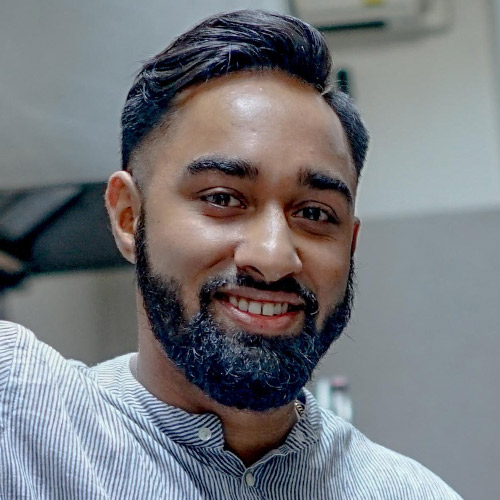 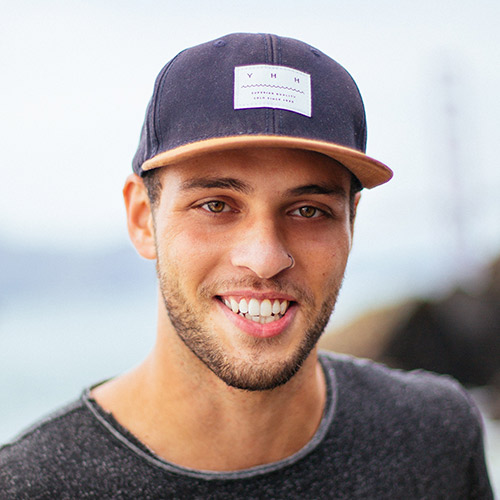 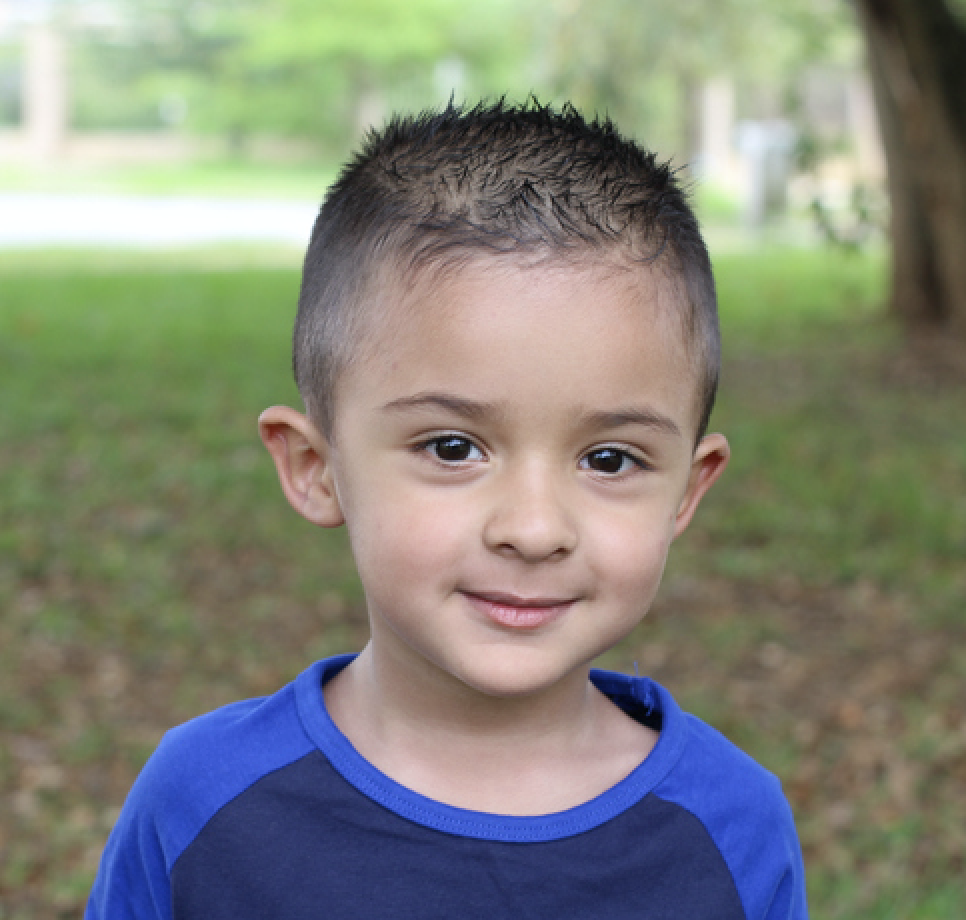 Financial Targets
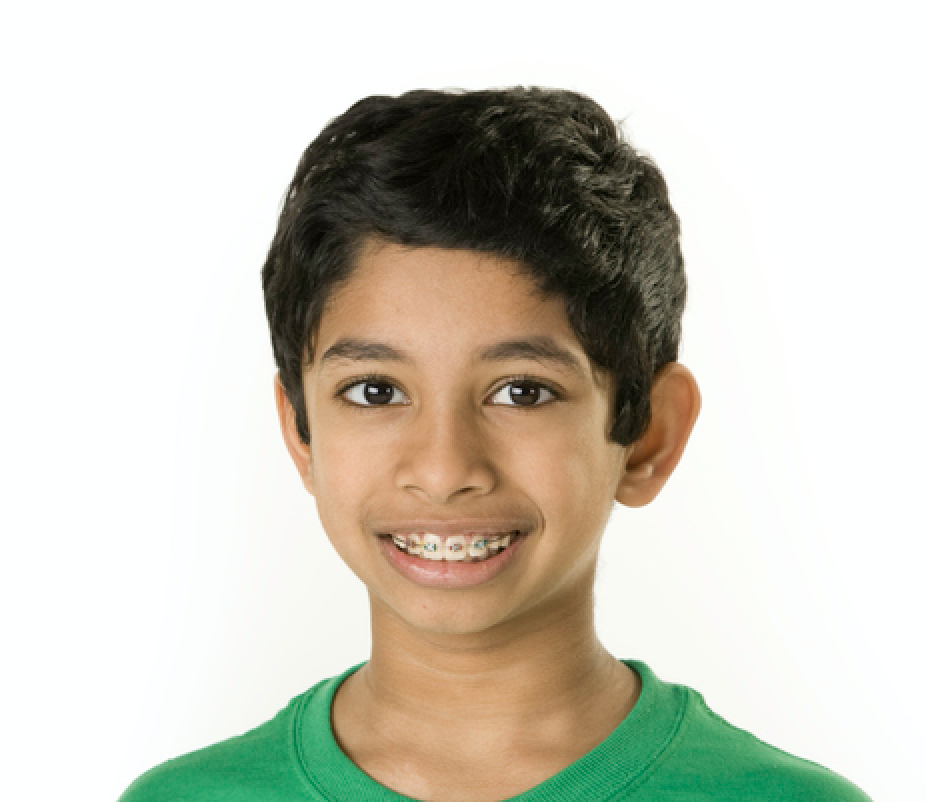 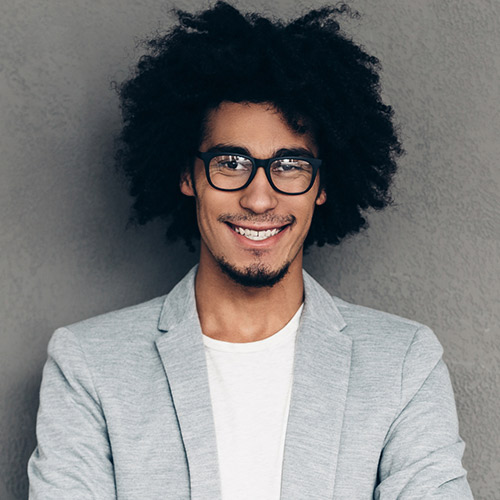 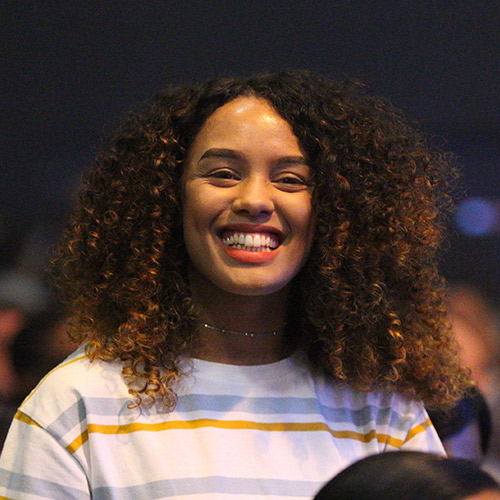 Appointment
Capacity
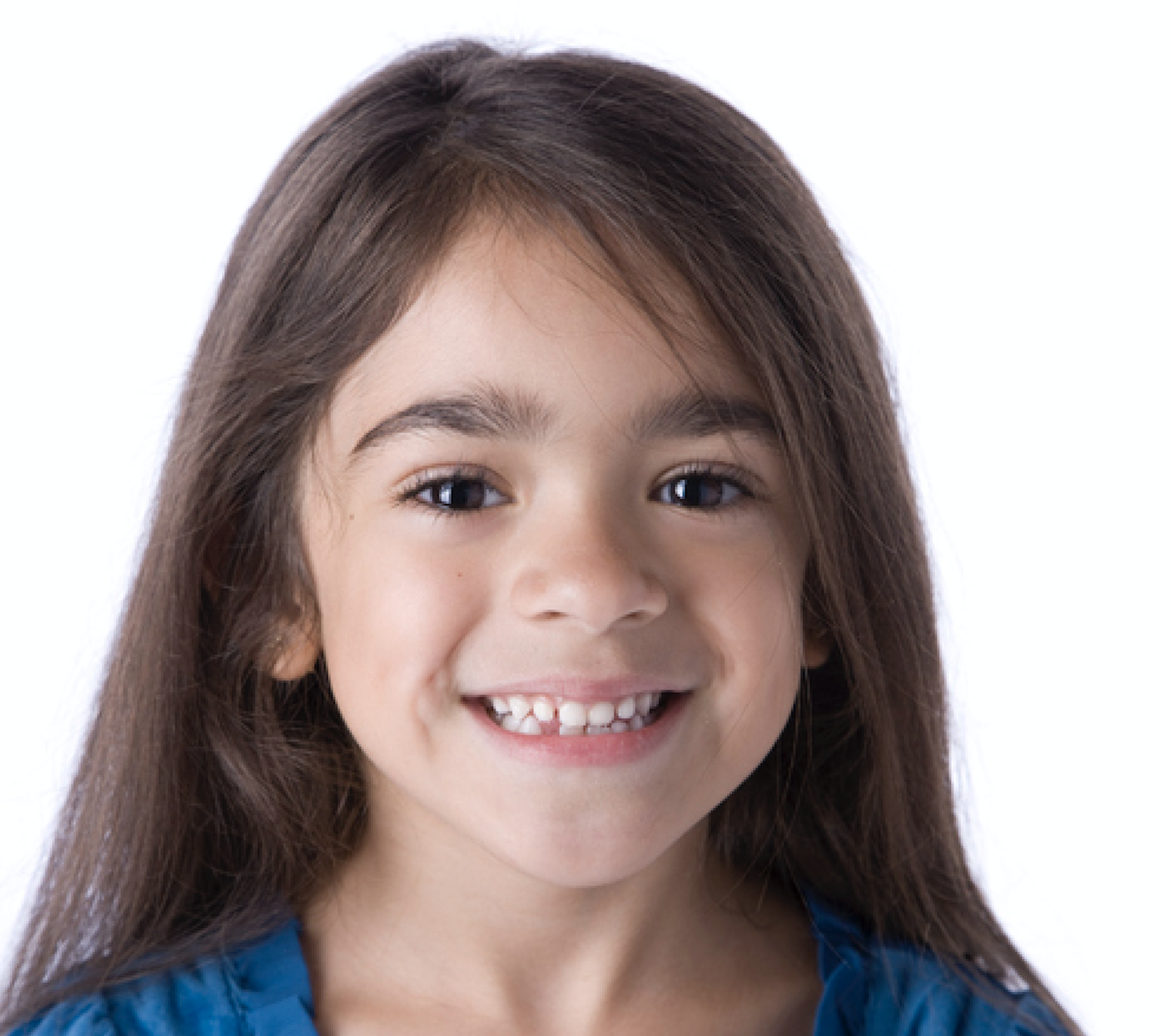 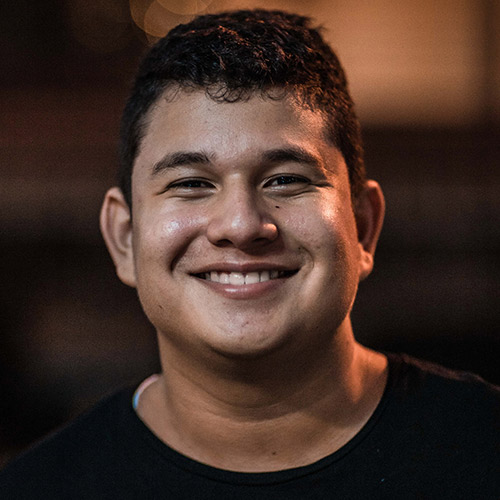 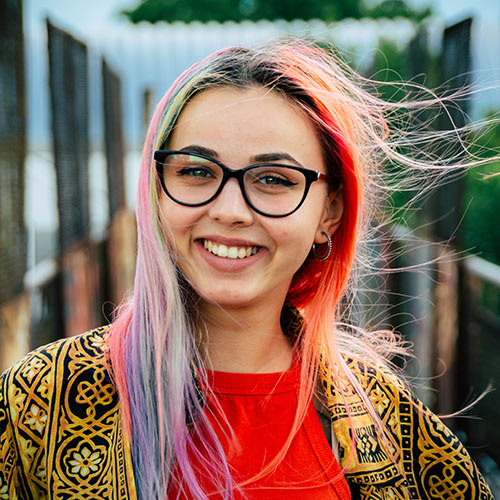 Elective Services
Millions of open care gaps, dozens of different systems telling you what to do with whom.  OVERWHELMING.
We are told to engage the Healthy,At-Risk, and Sick
Call back lists
New lists
New top priority lists
Care gap lists
Action 2: Scale without Taxing Providers
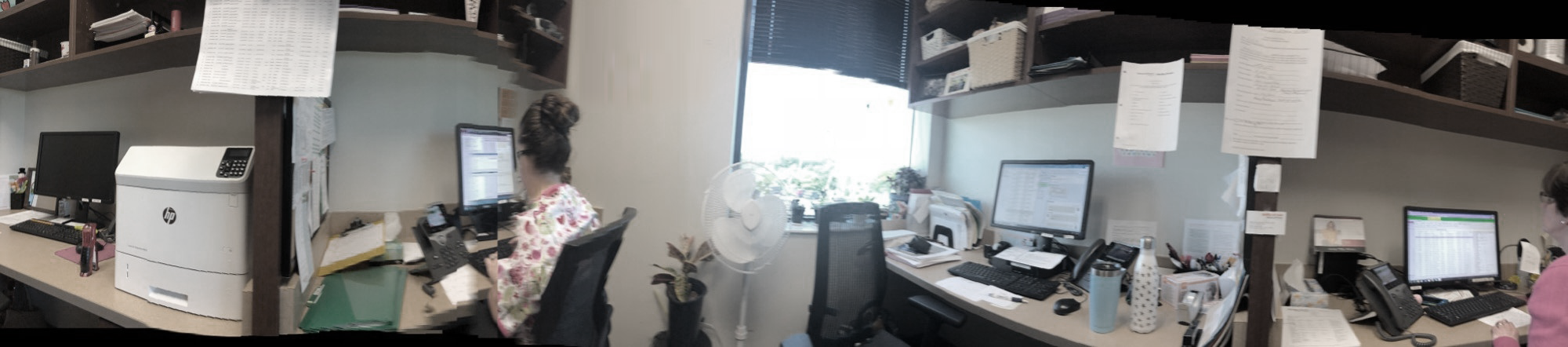 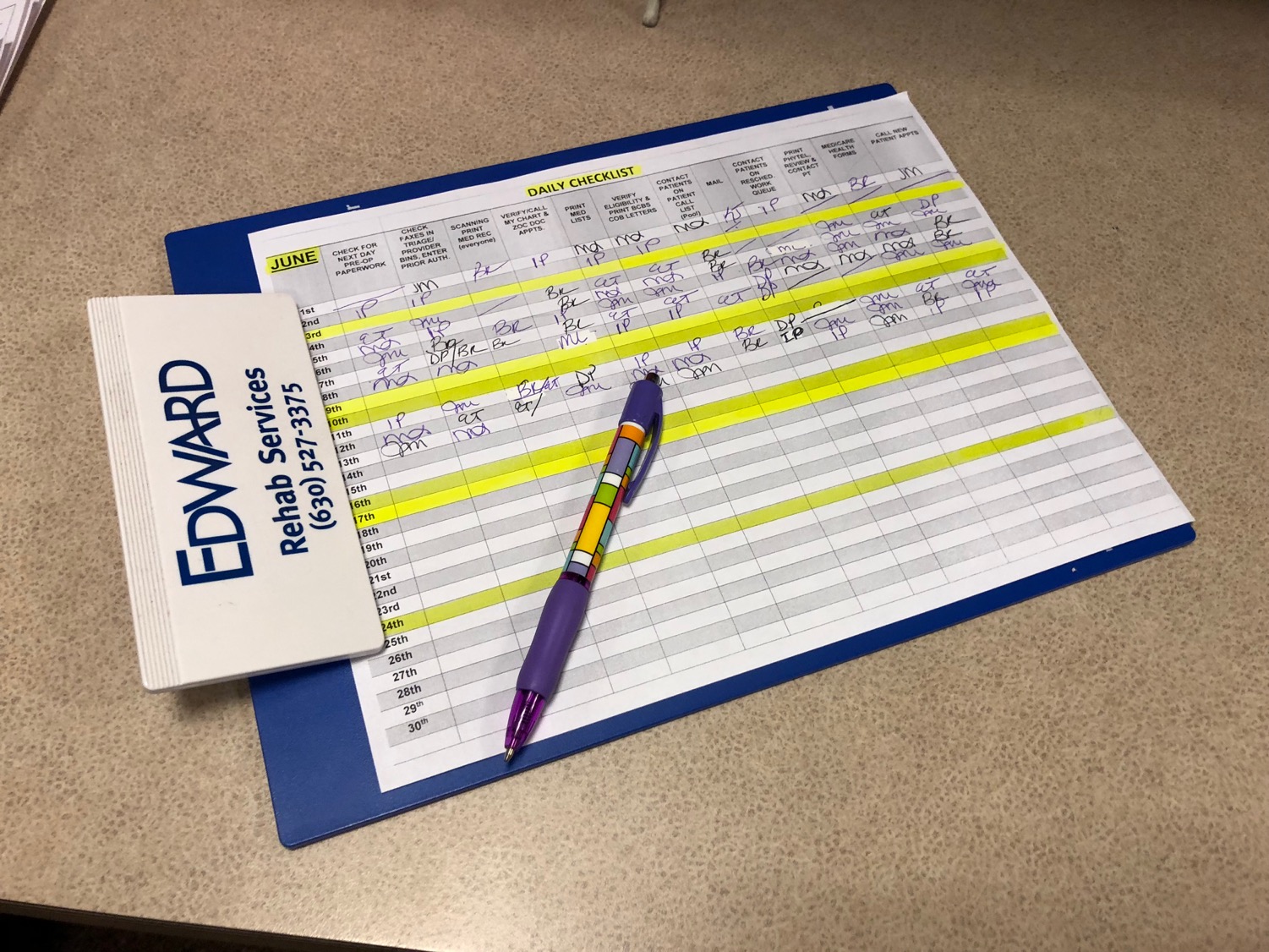 This isn’t scaling.  This is burden shifting!
Action 3: Influence Consumer Behavior
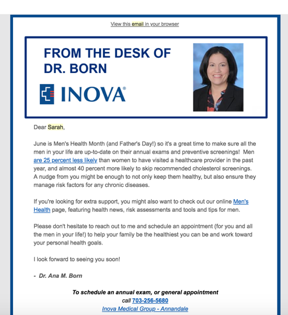 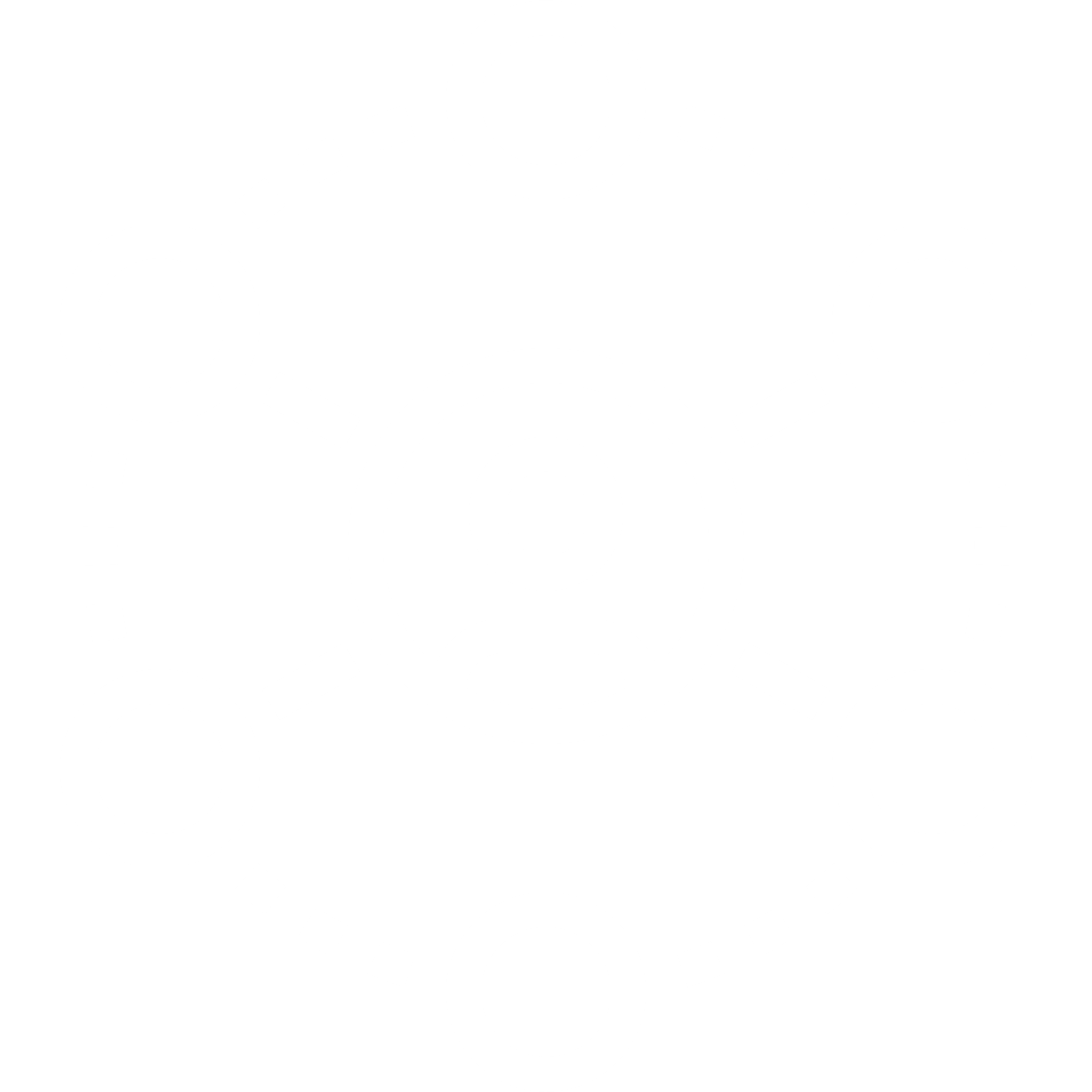 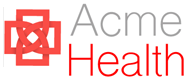 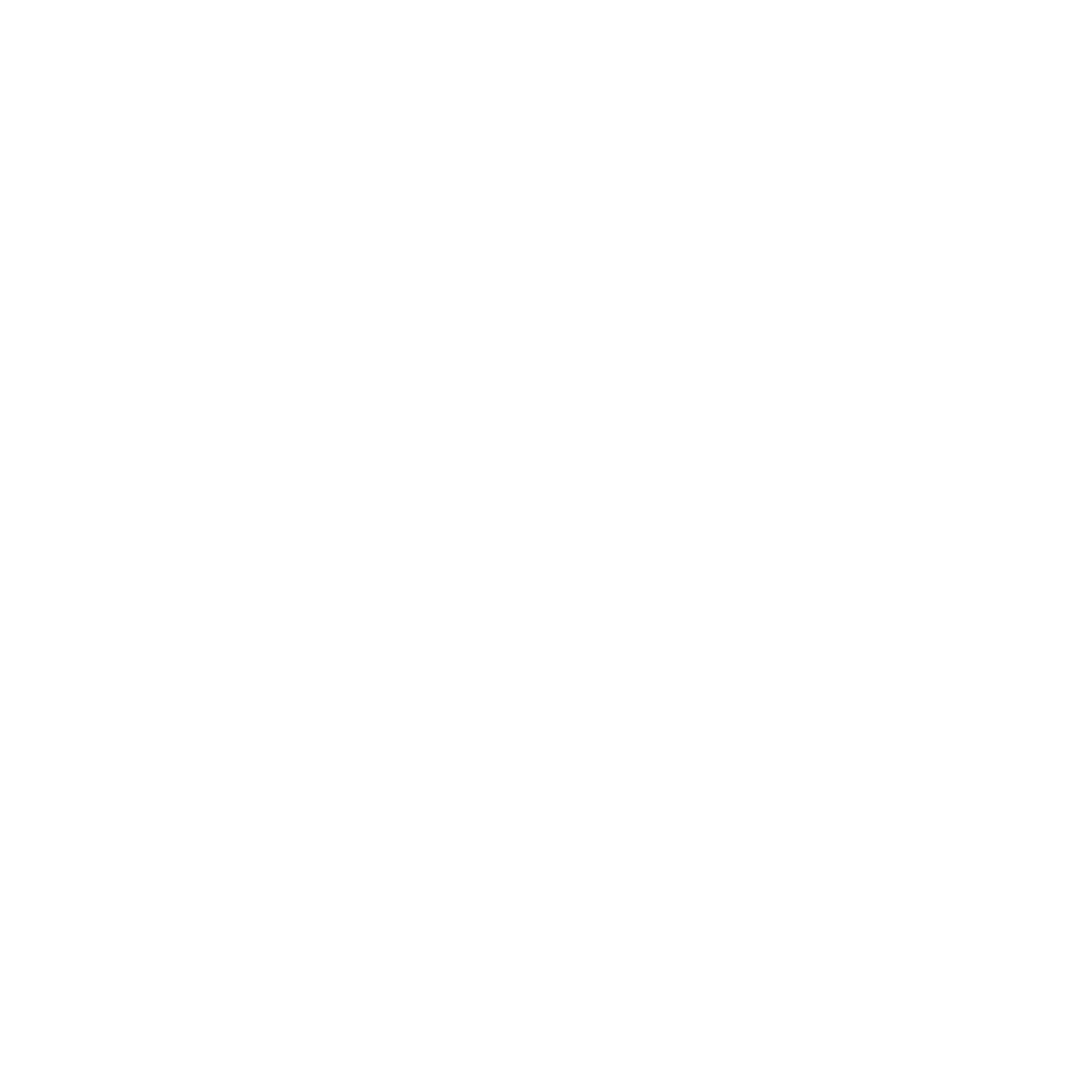 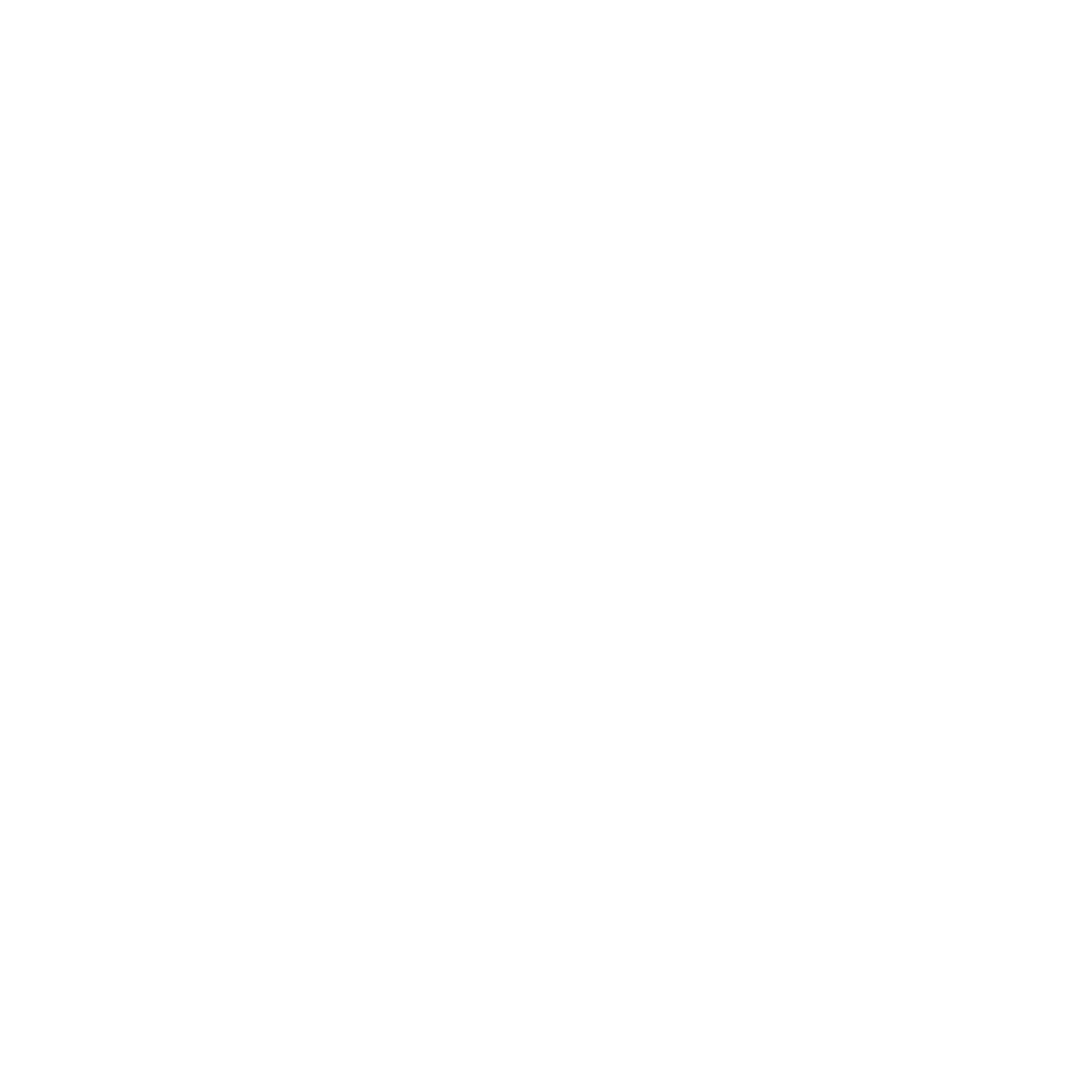 Action 4: Orchestrate the Complexity
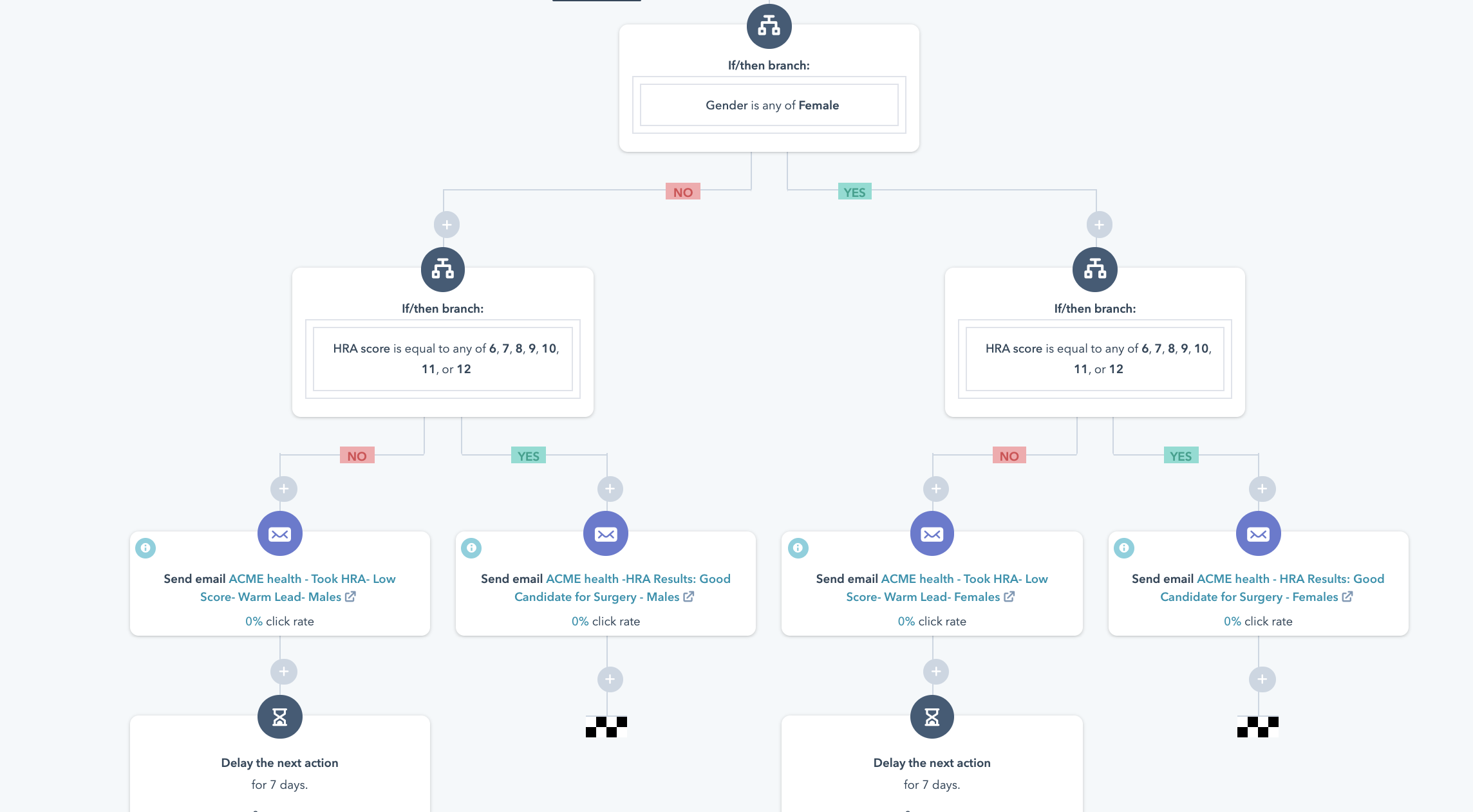 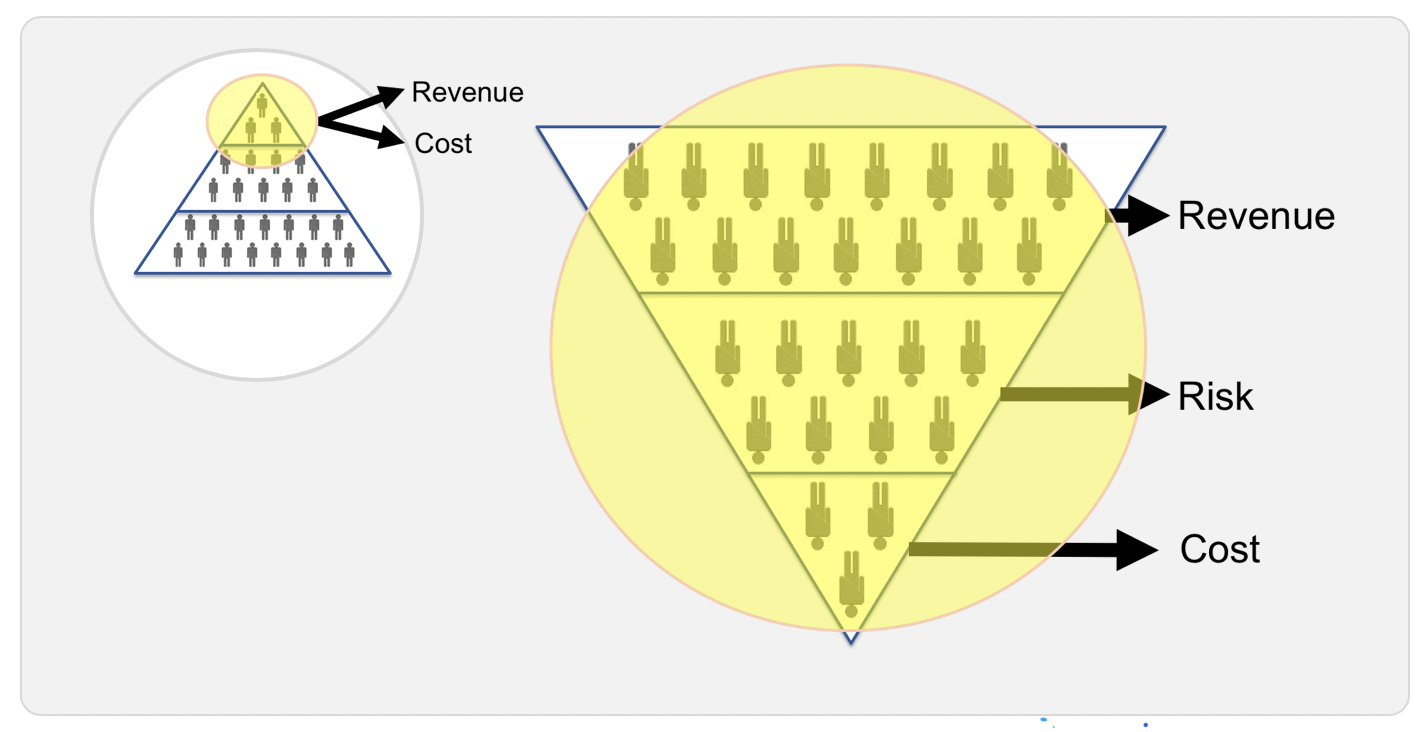 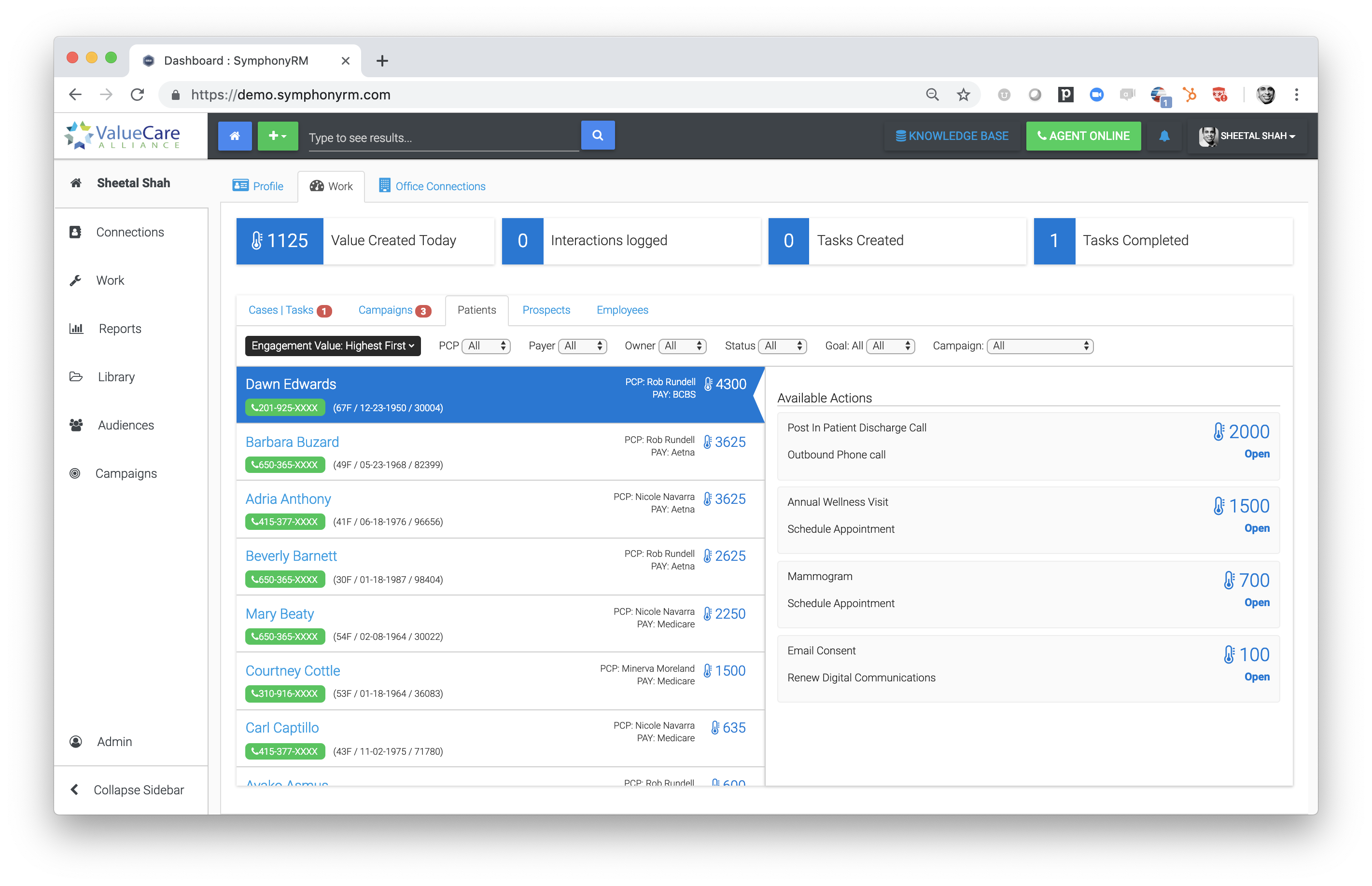 Complexity is changing in scope
Utilize AI to craft engagement plans
Suddenly technology is working on behalf of the provider
Action 5: Speed & Accountability
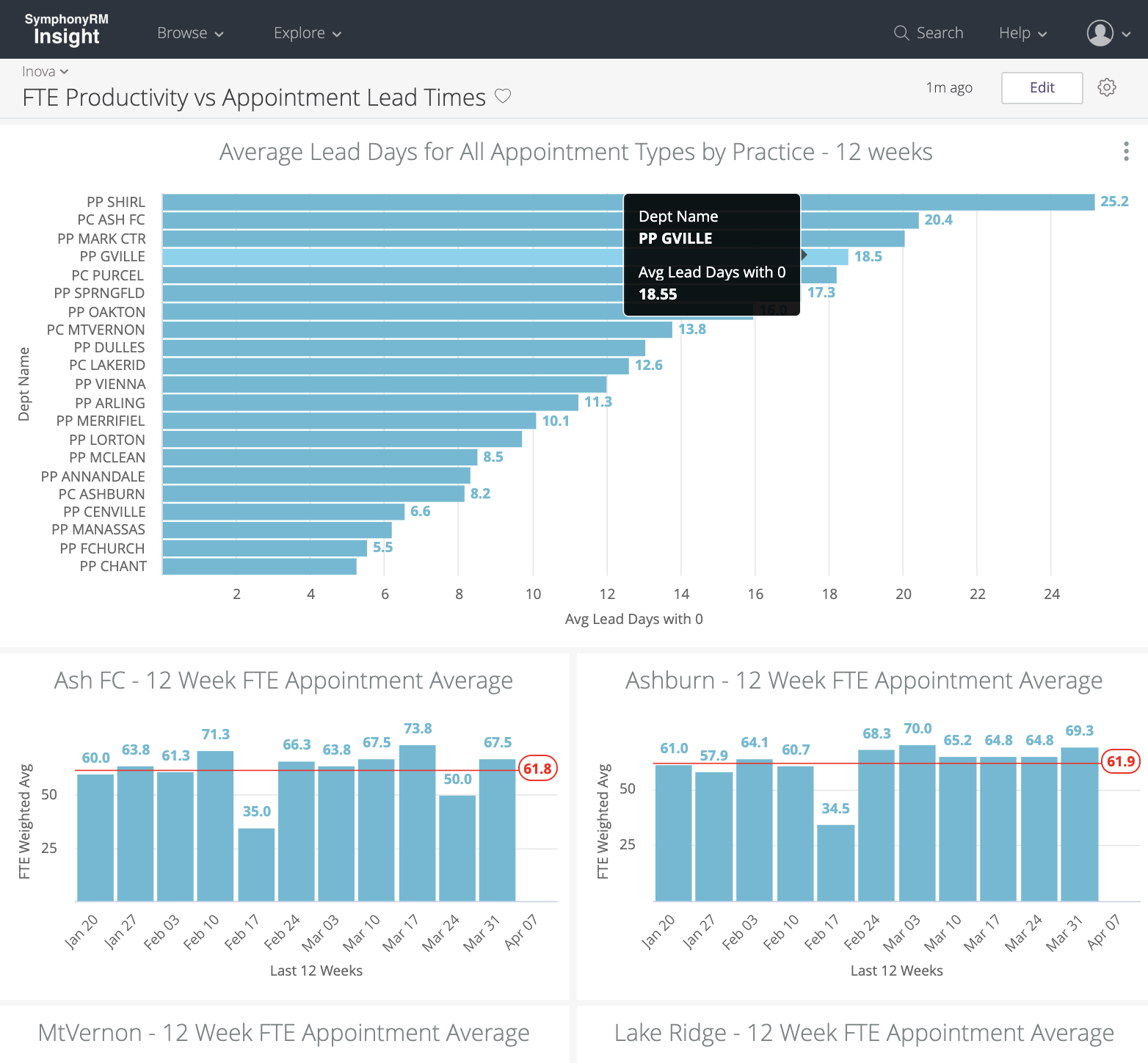 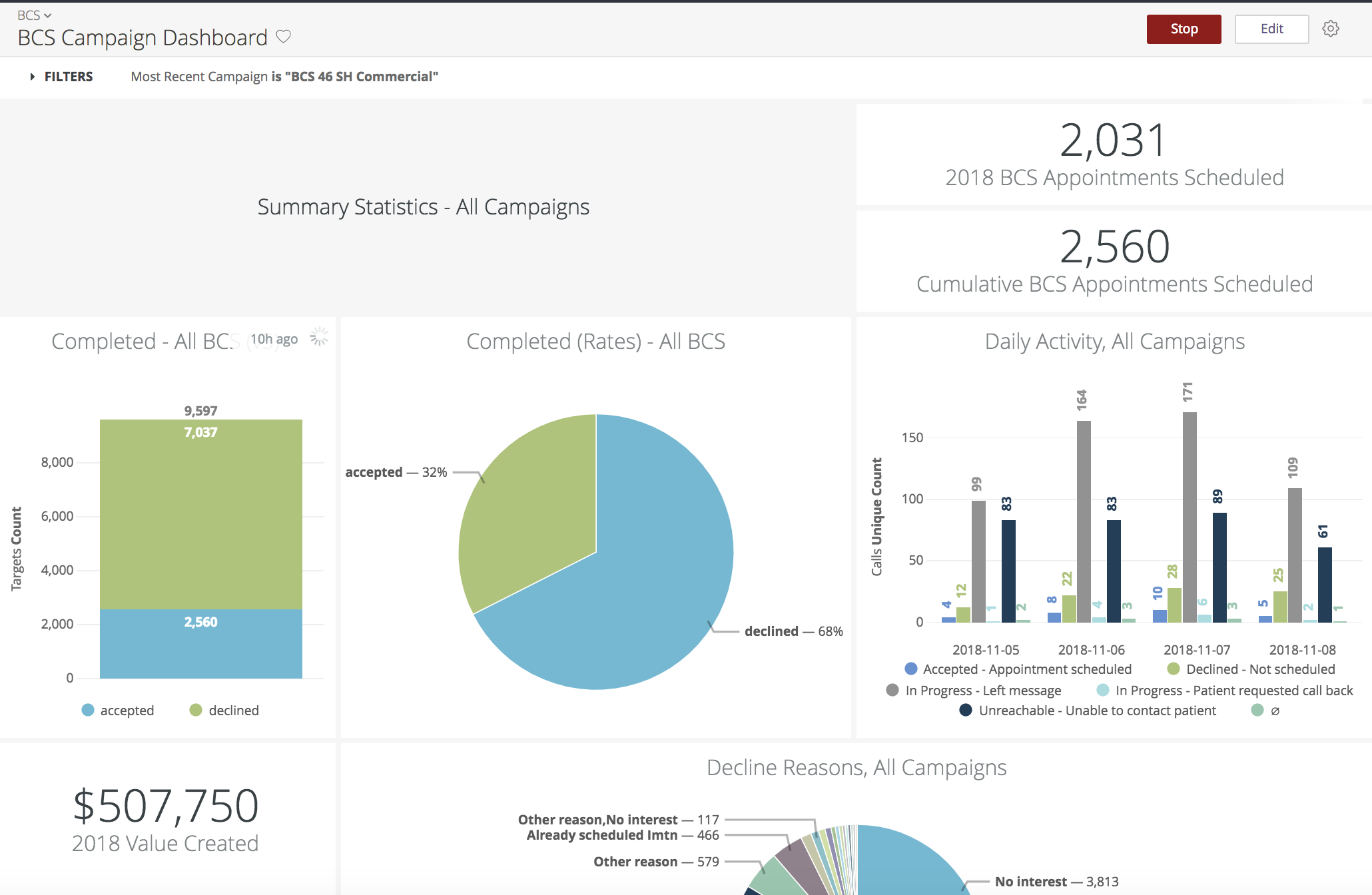 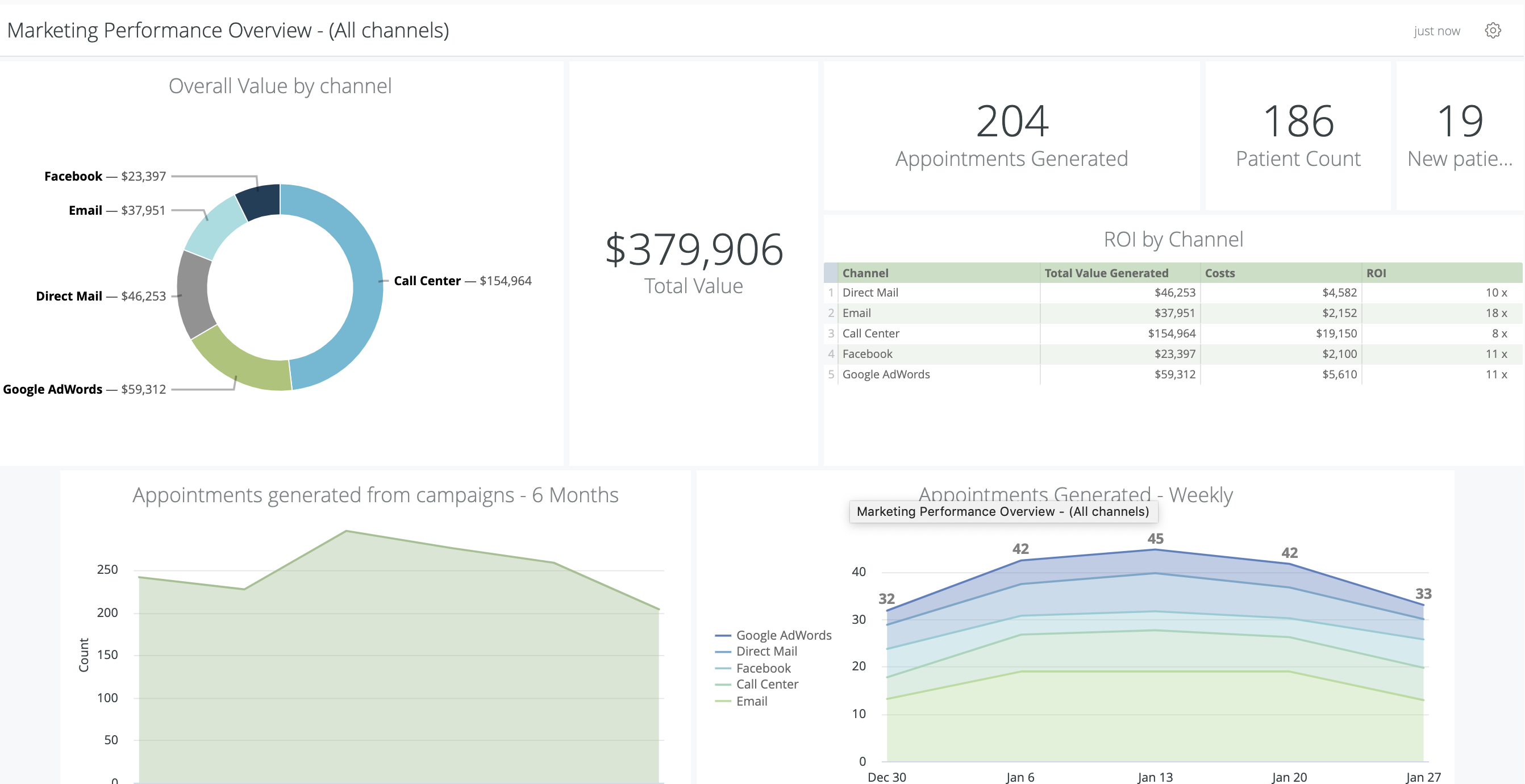 Five Areas of Action
Prioritize
Scale
Influence Behavior
Lots of reasons to engage consumers
Algorithms can determine value and dynamically score
Scale the Provider with AI
Remove provider burden, reduce burnout, and improve patient delight and quality
It's not the quadruple aim, it's the "obvious aim"
Healthcare’s biggest challenge
Luckily lots of work has been done in other industries
Orchestrate the Complexity
Speed
Scope and complexity growing
Utilize intelligent technology to navigate these waters directly with the consumer
Air traffic control view
Have to hold our people and technology accountable
If we don’t
Competition is Coming for Your Customers/Patients
They are 
investing in (Y)our customers!
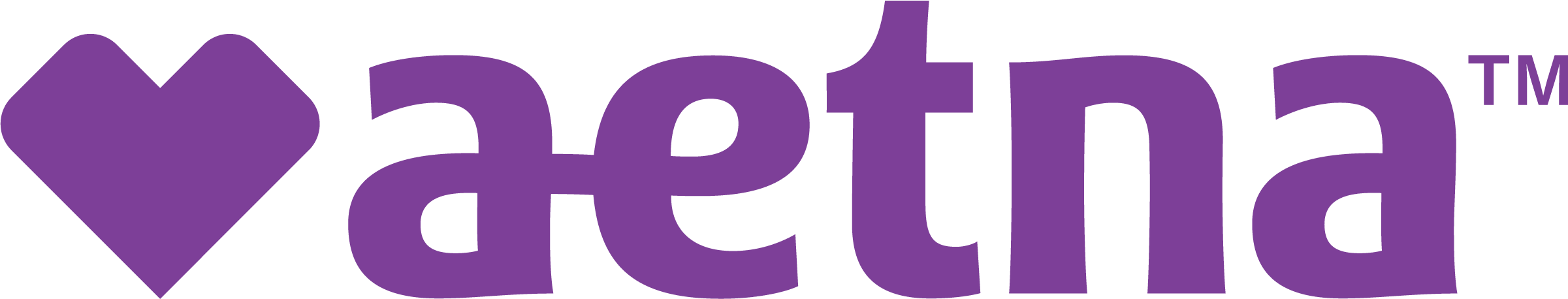 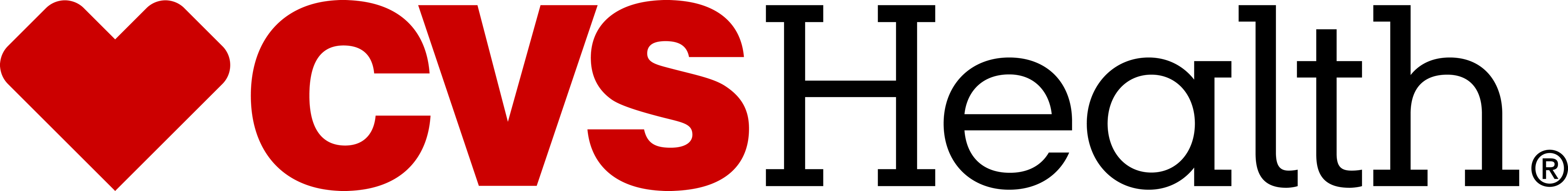 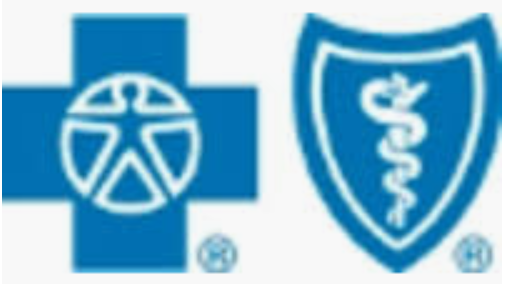 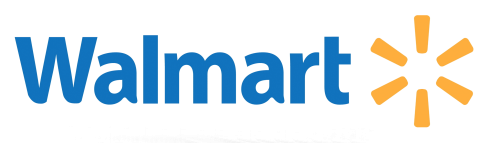 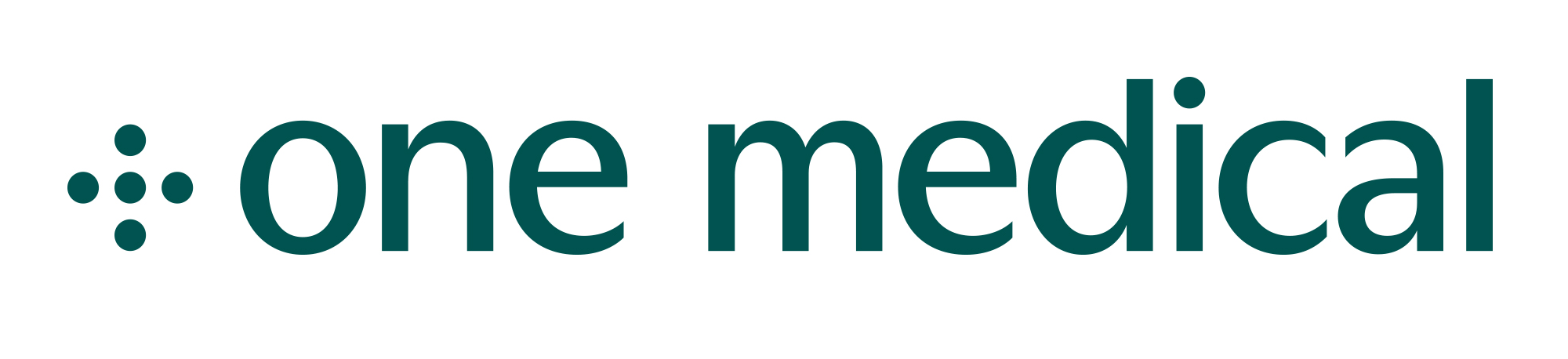 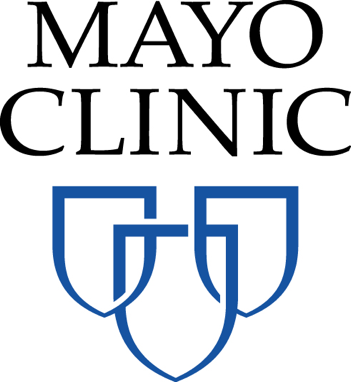 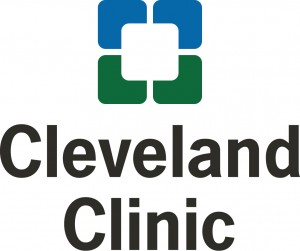 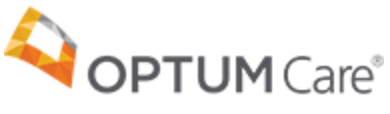 Defining and Measuring Success
Back to the Beginning: Next Best Actions
If we had had the privilege of speaking with one of our patients today, what is the most valuable thing we could ask them to do?
Baseline
FFS-VB
Quality
Cost
Drive In Network Specialty Referrals and Downstream Revenue
Improve Provider Productivity and Practice Profitability
Reduce PMPM TCC(per member per month)
Improve Accountable Care  Quality Measure Performance
Primary Care Call Center
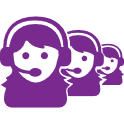 CALL
CENTER
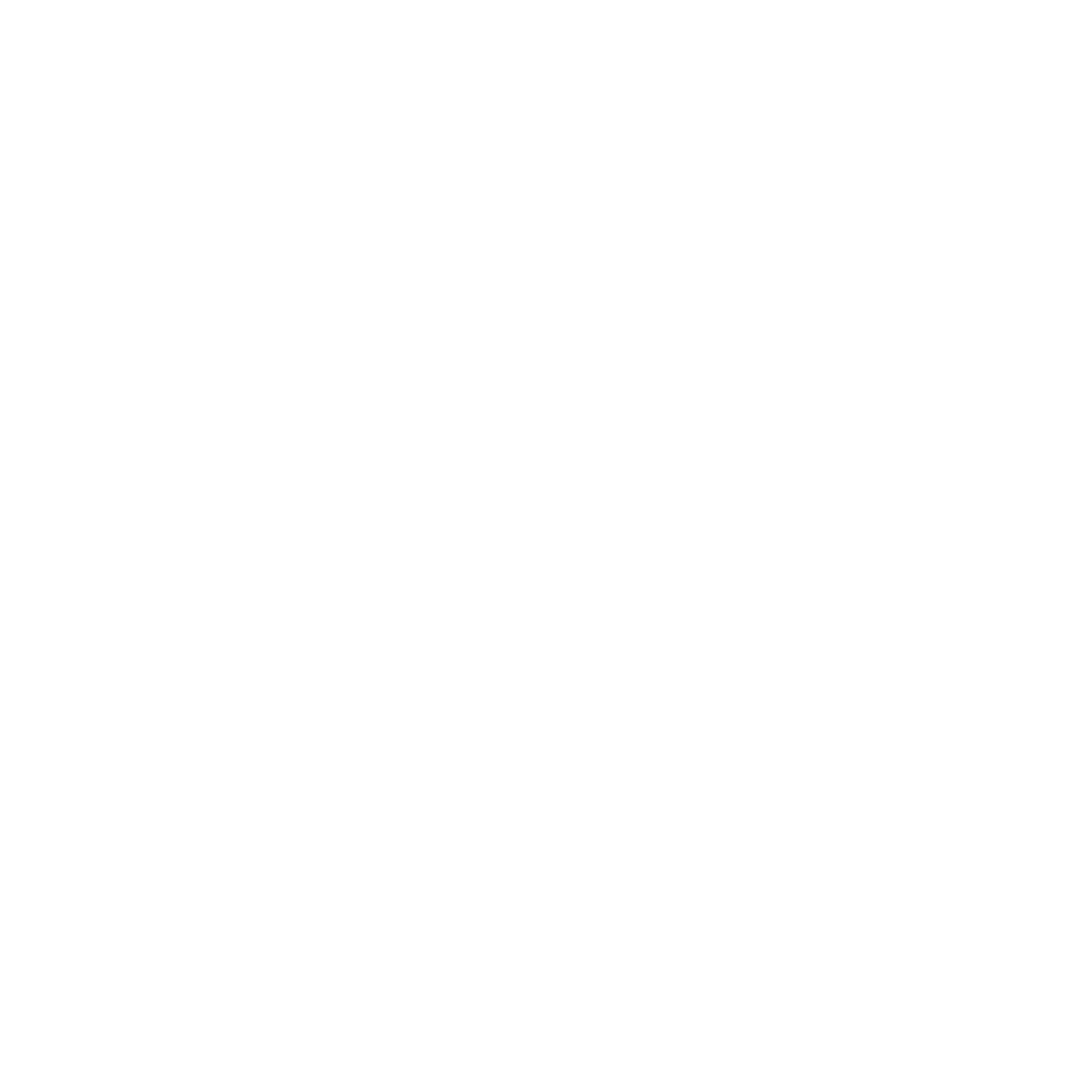 1
SCHEDULING
NEW PATIENT
OR CAMPAIGN
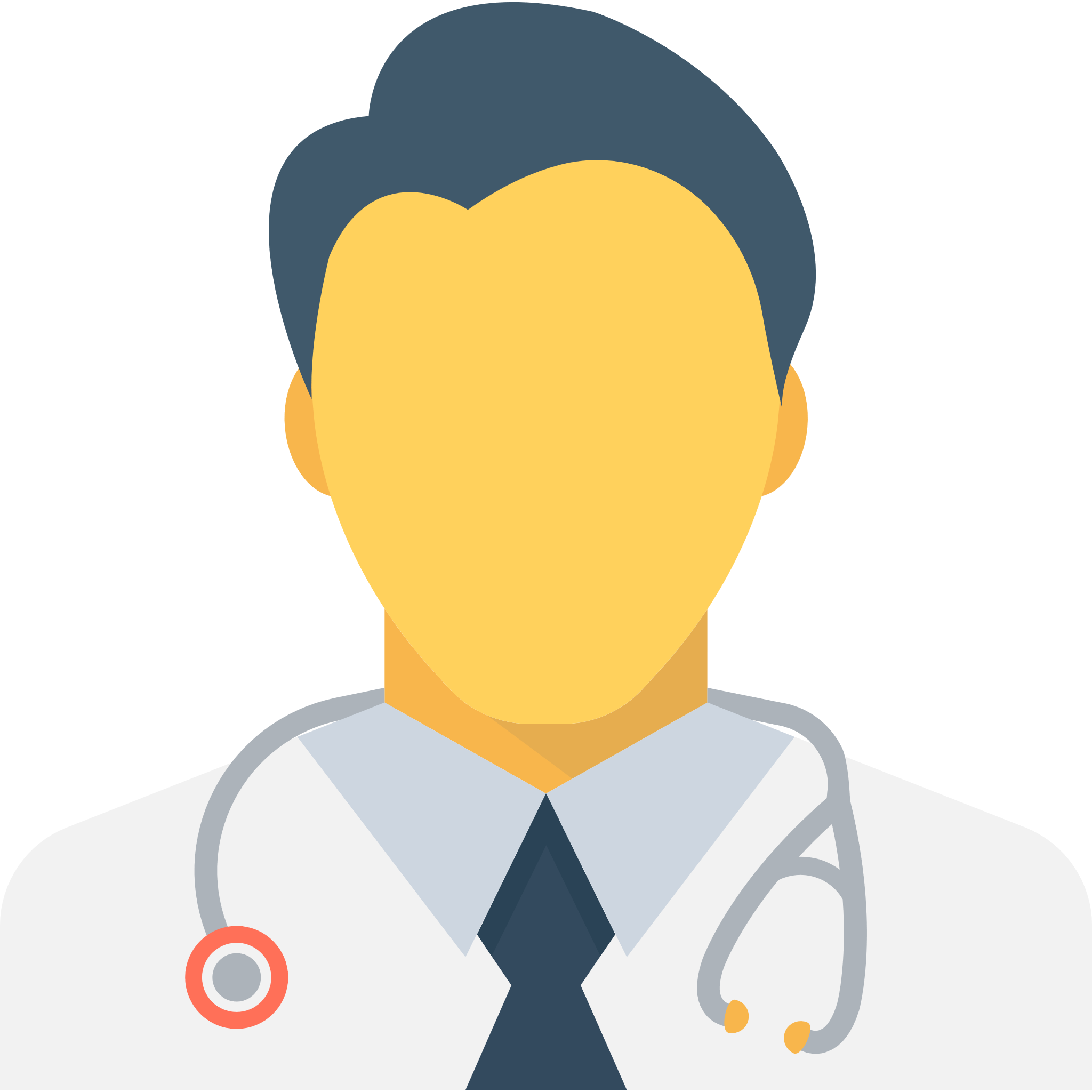 2
MD OFFICE
LAB RESULTS
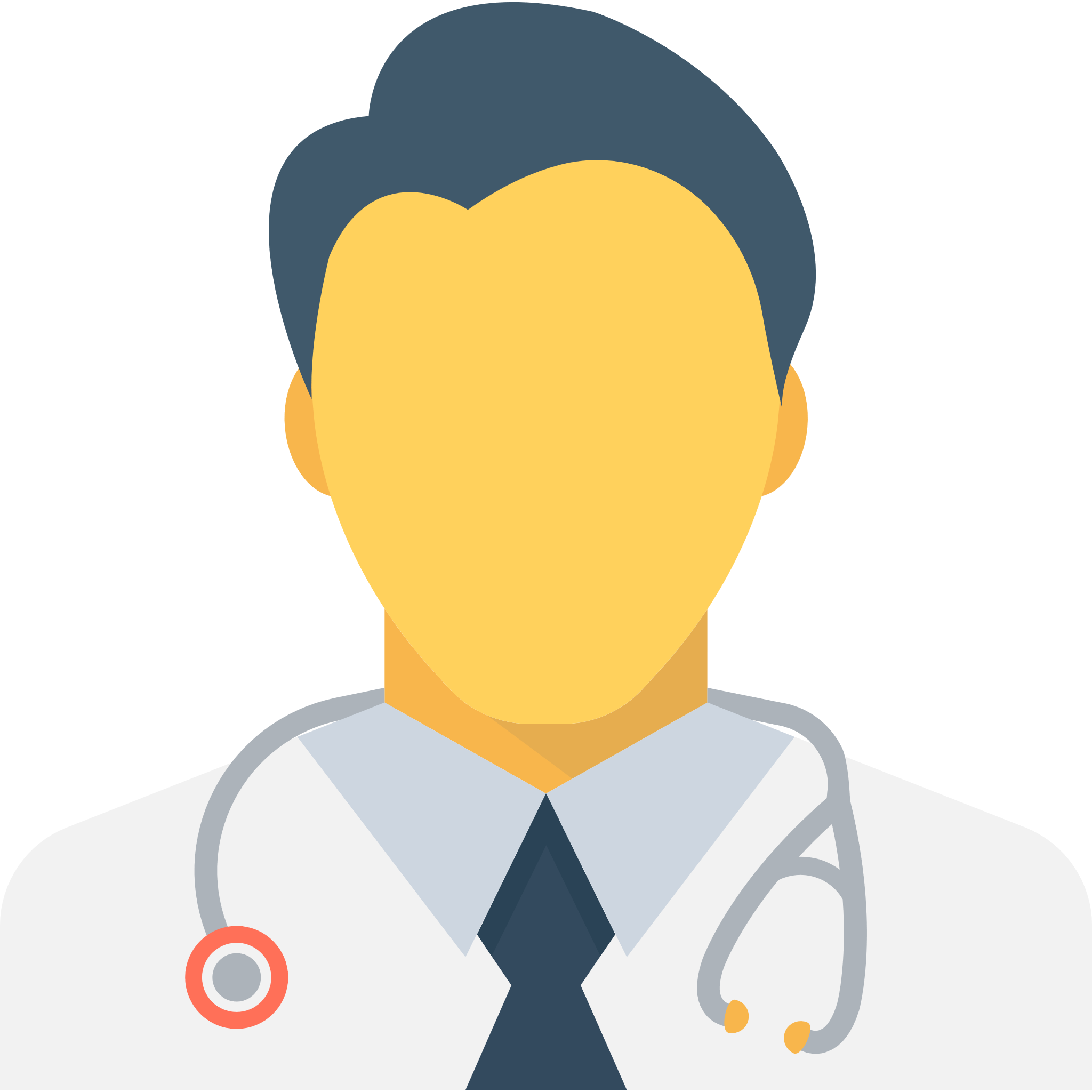 3
SCRIPTS
MD OFFICE
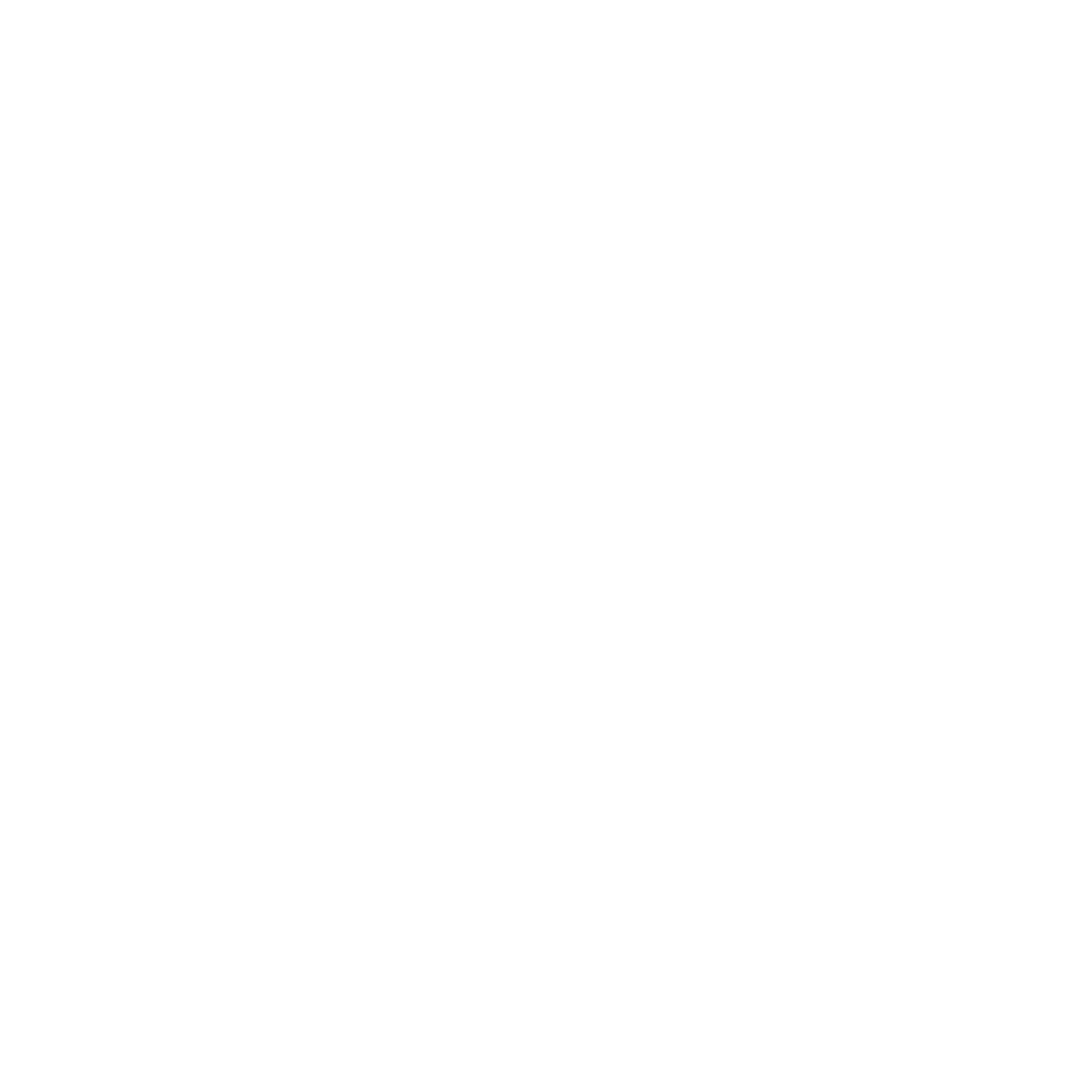 4
BILLING
OFFICE
BILLING
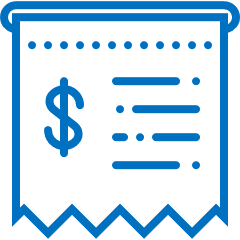 EXISTING
PATIENT
5
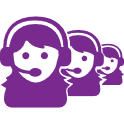 CALL
CENTER
OTHER
IVR
15/30 Template
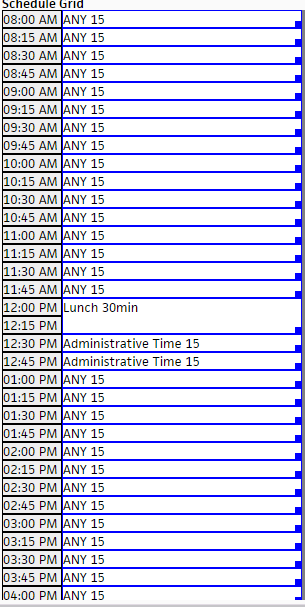 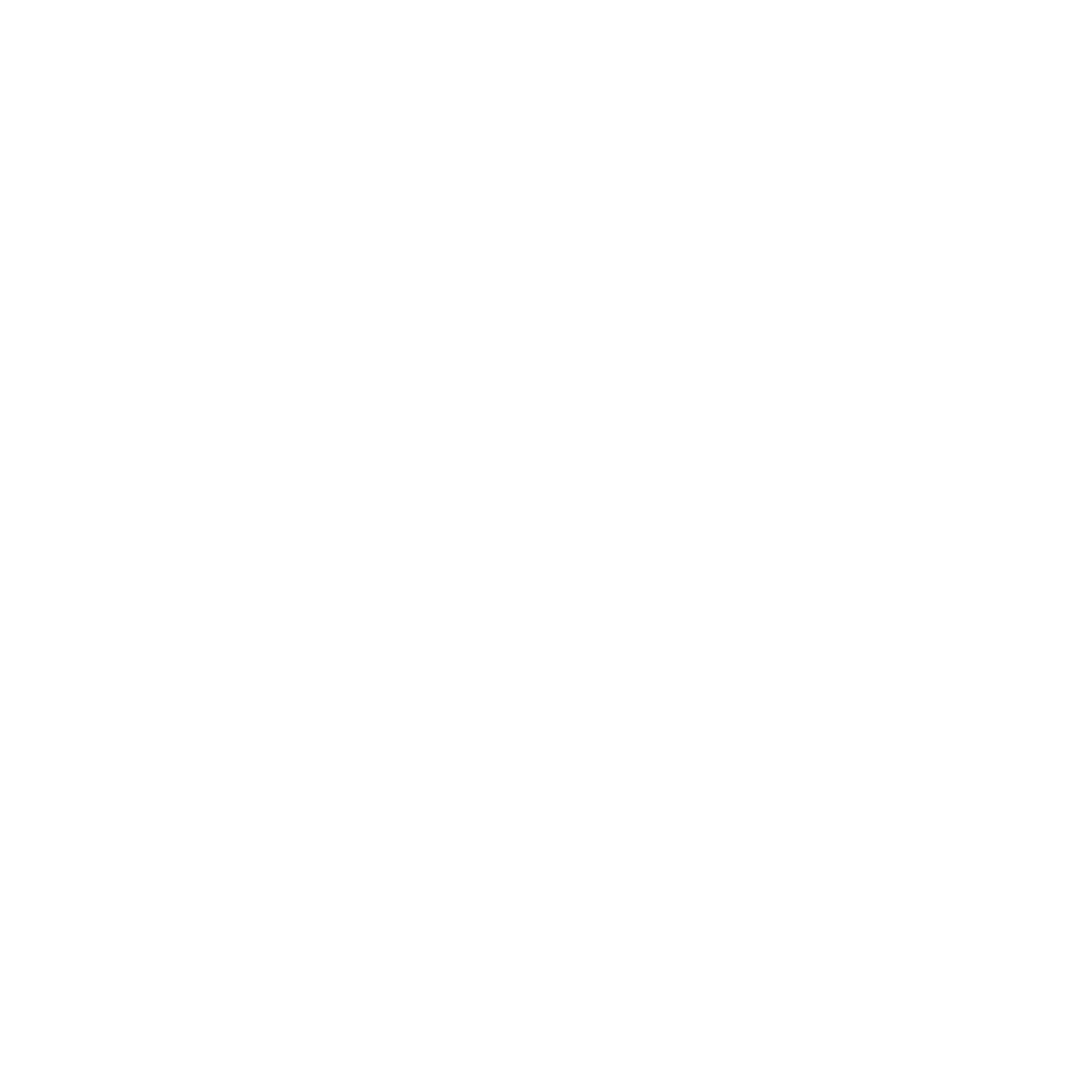 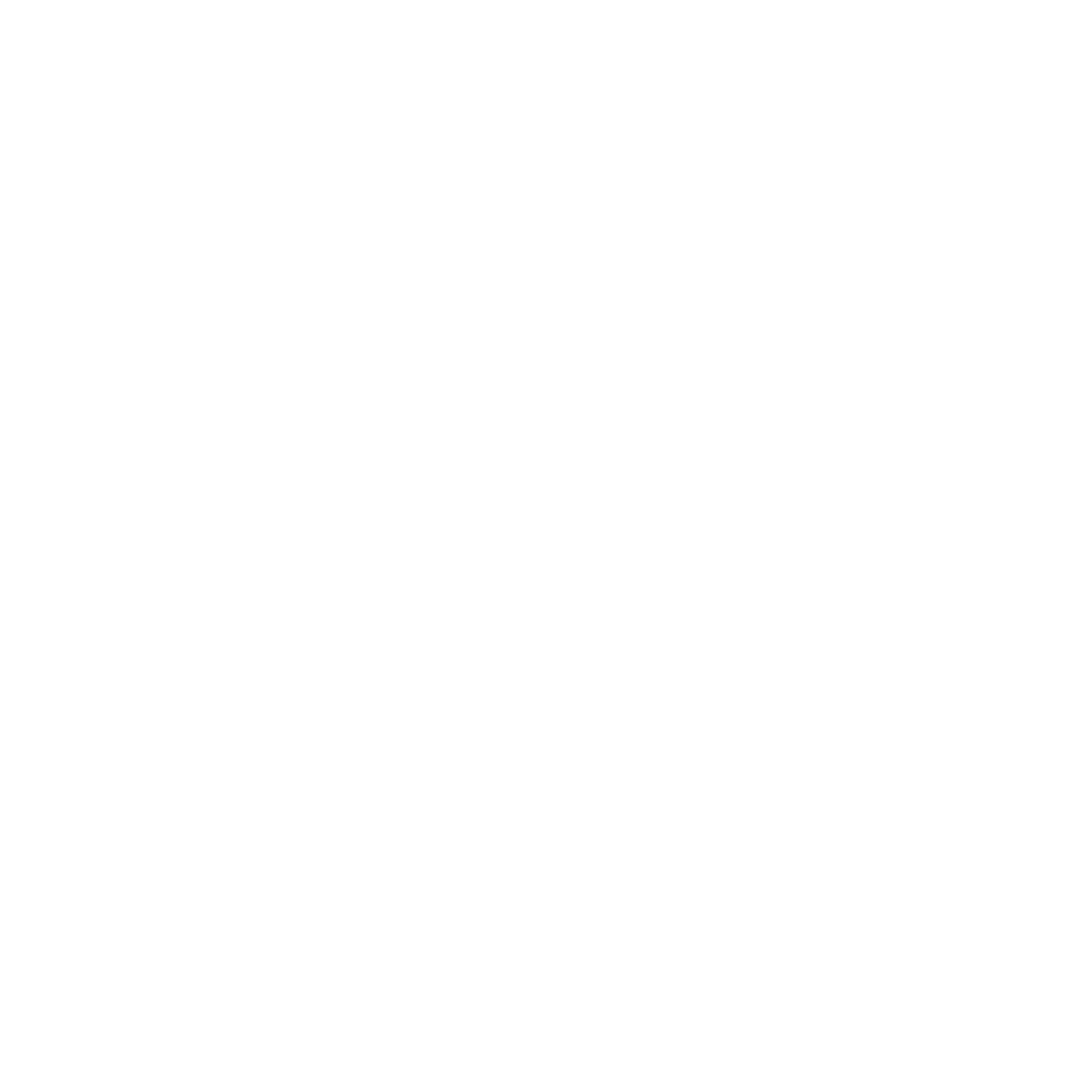 15/30 Template
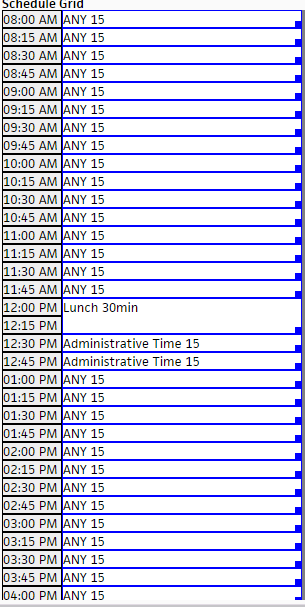 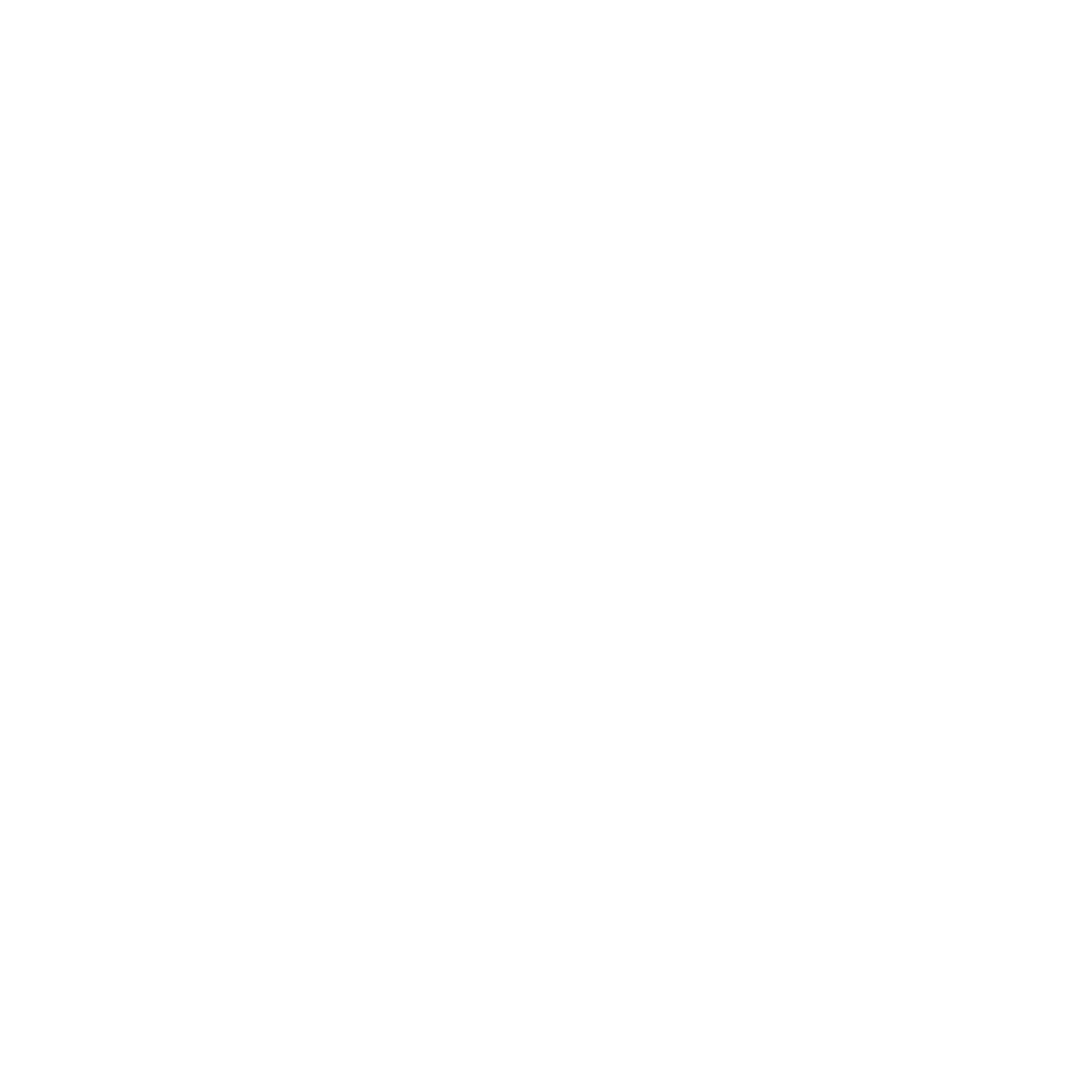 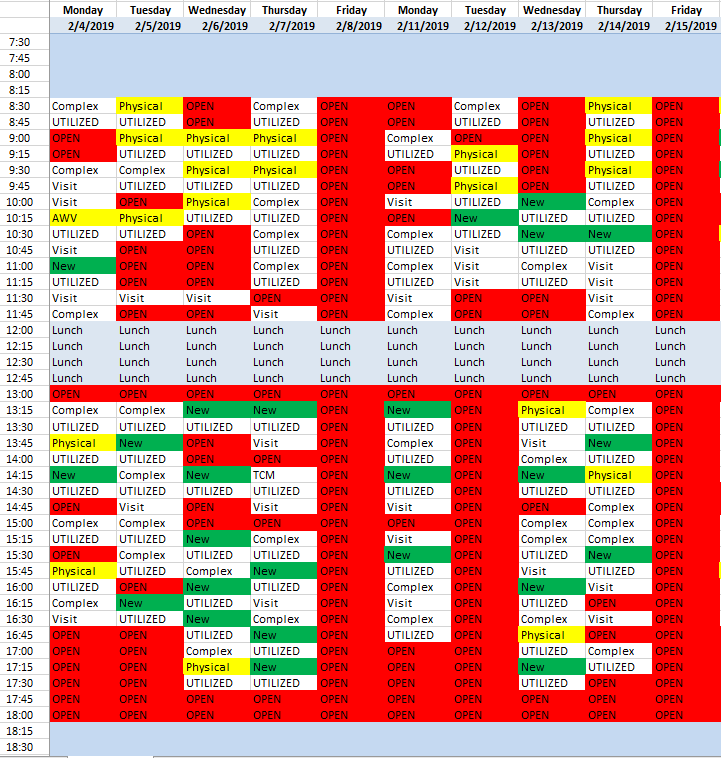 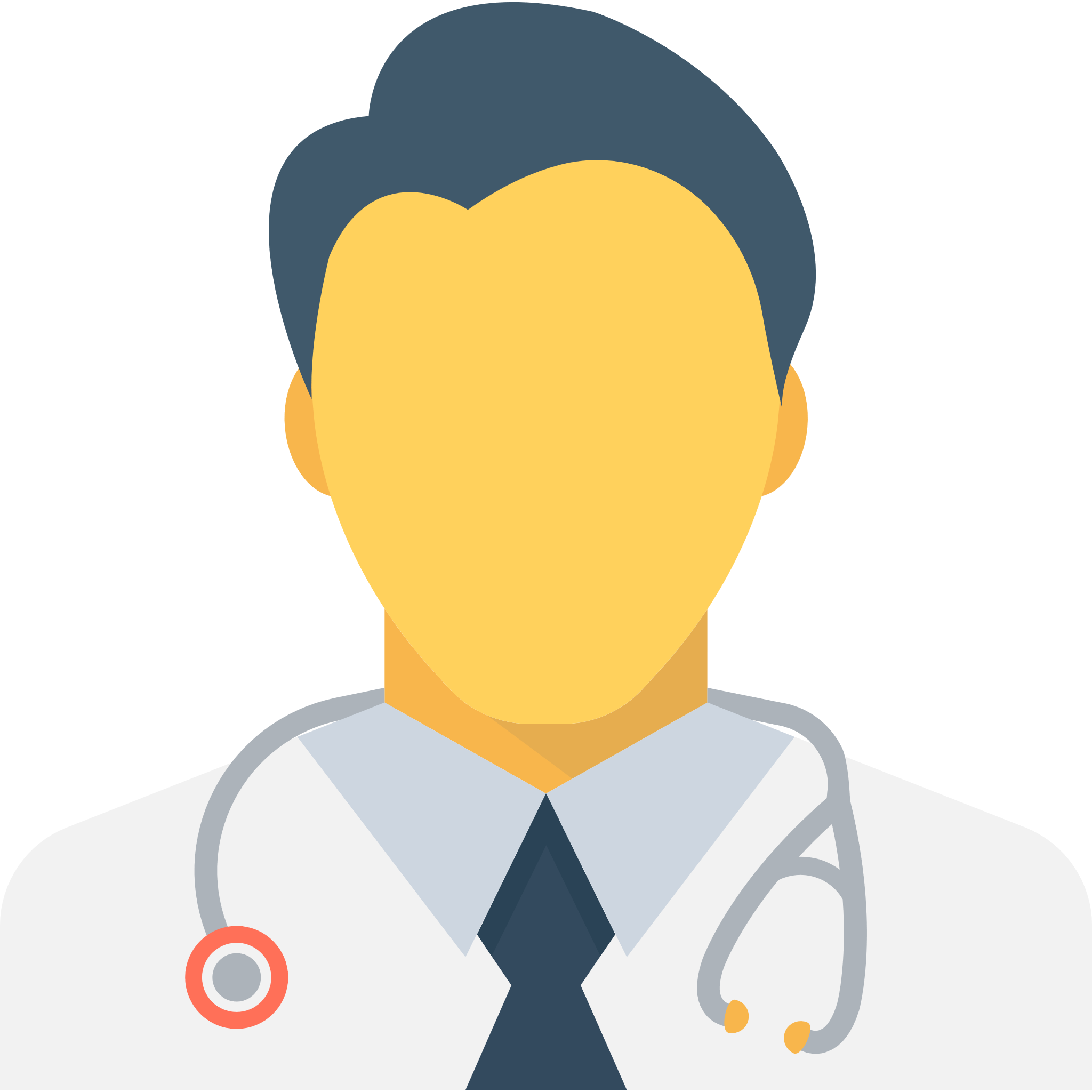 Dr. Chovitz
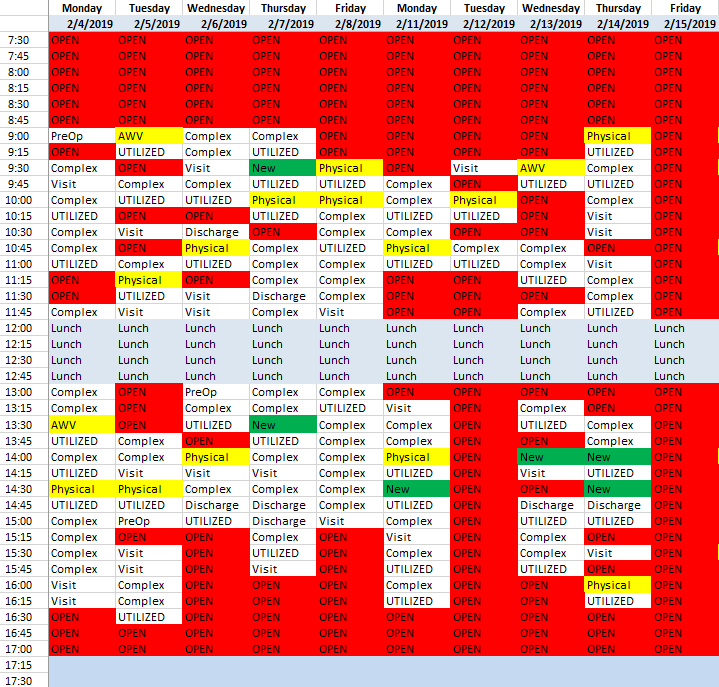 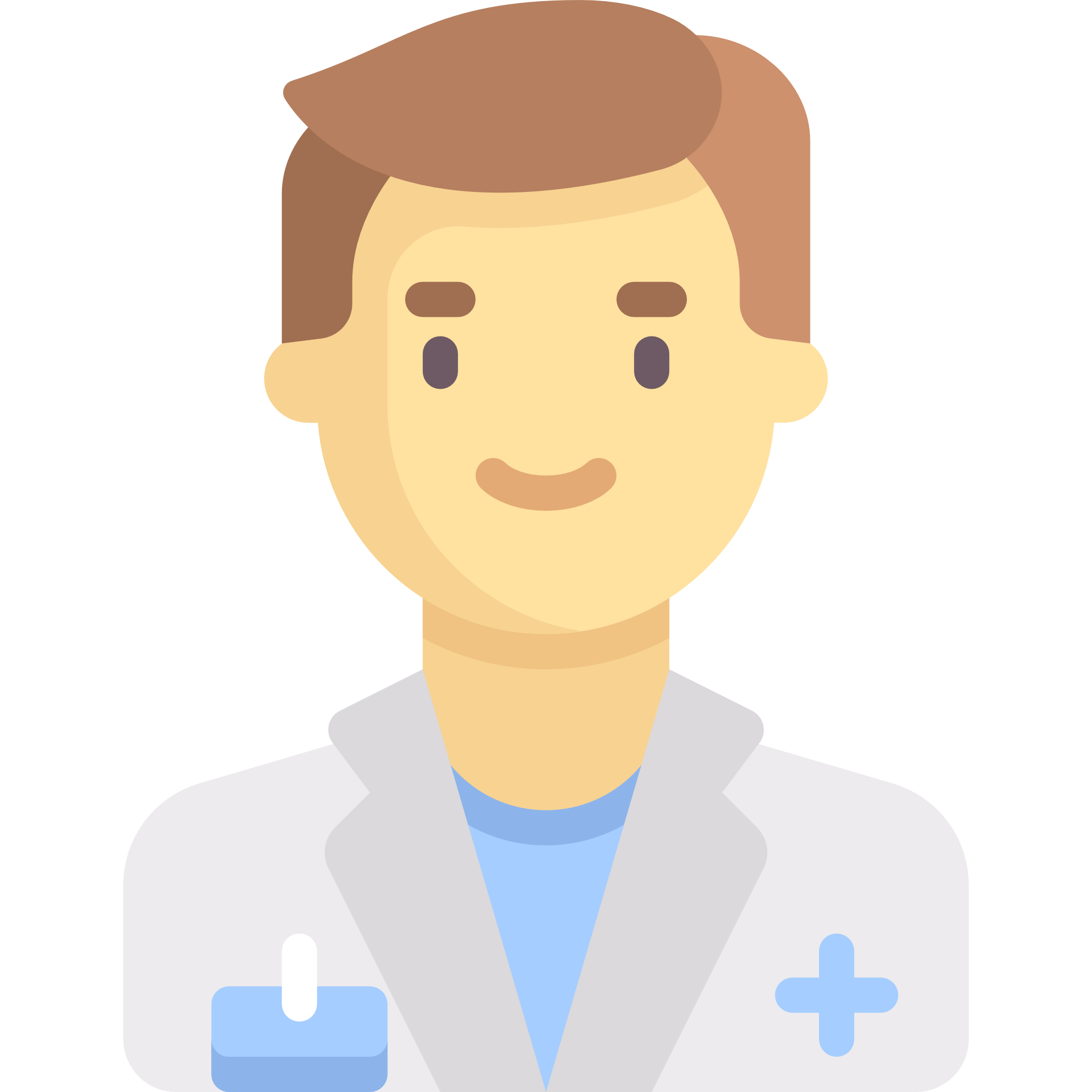 Dr. Felix
Next Best Actions Fuel Call Center Success
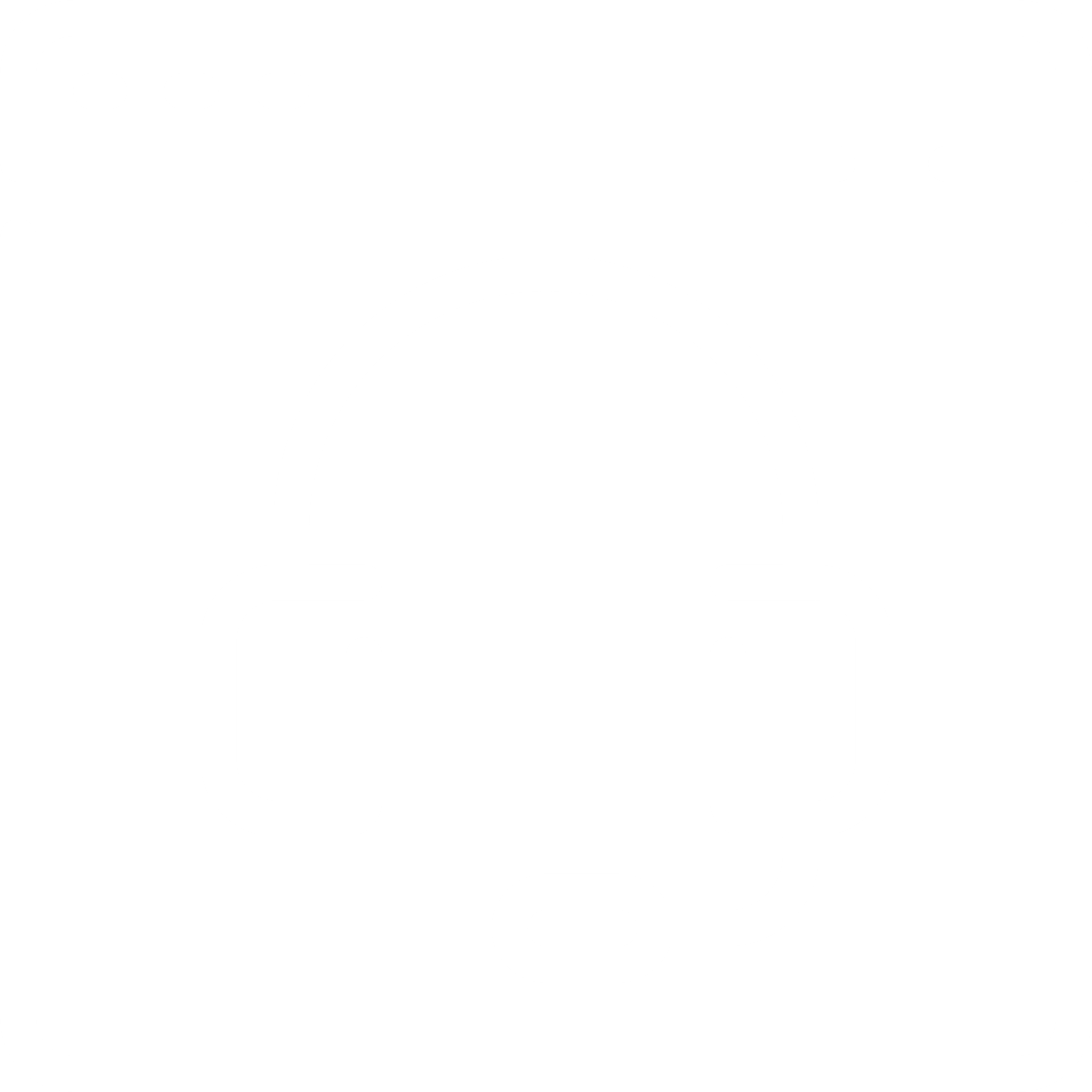 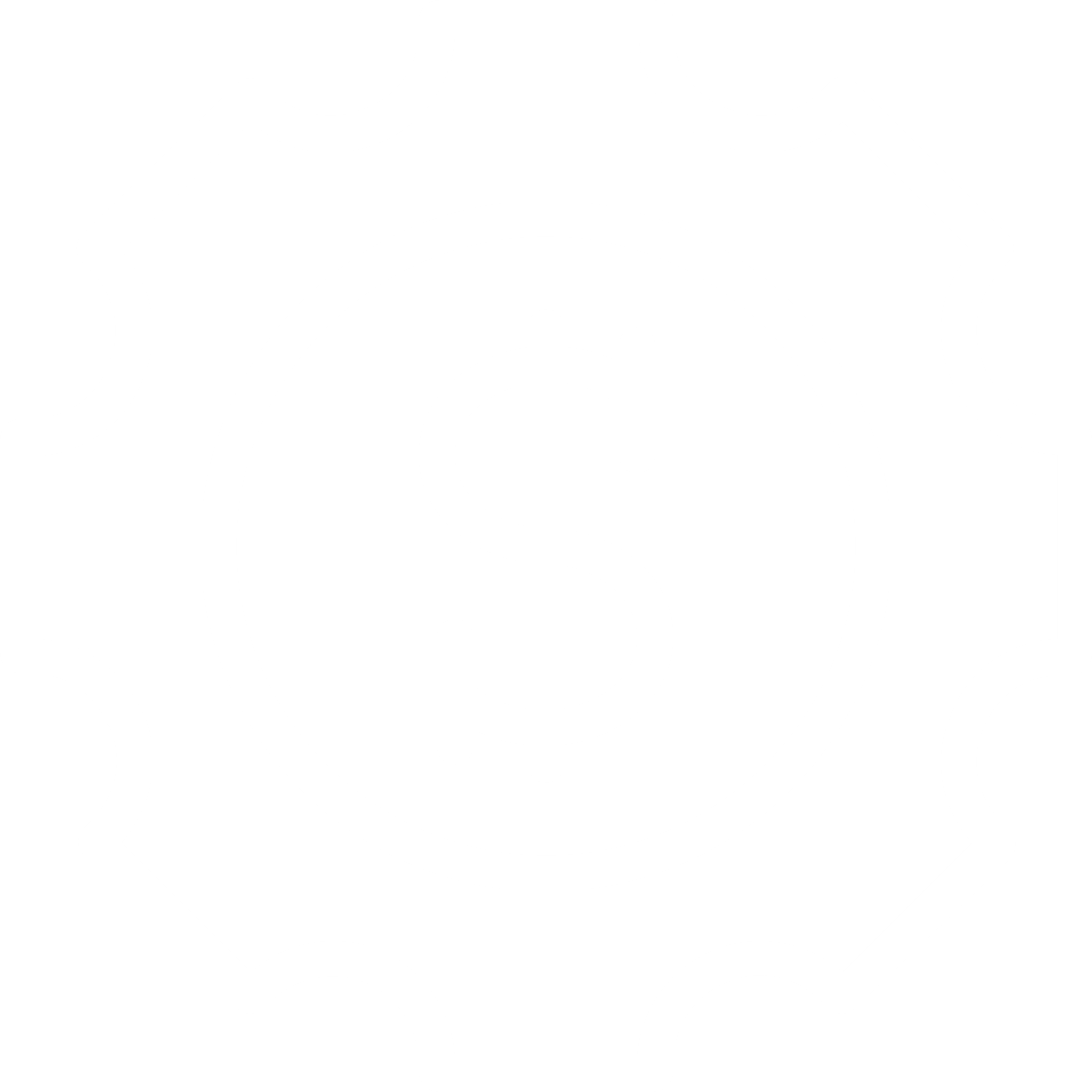 Models showed that if we targeted AWVs we saw significant closure of other care gaps
Colonoscopy Every Five Years
Shingles Immunization Age 60+
DM Ophthalmology Exam
Pneumonia Vaccine Age 65+
Influenzas Vaccine
Depression Screening
Mammogram
PCMH Care Plan Letter
Falls Risk Annual
Colonoscopy Ten Years
Patients with open AWVs (N)
Closed Care Gap % of Patients with AWVs (Y)
00%
20%
40%
60%
80%
100%
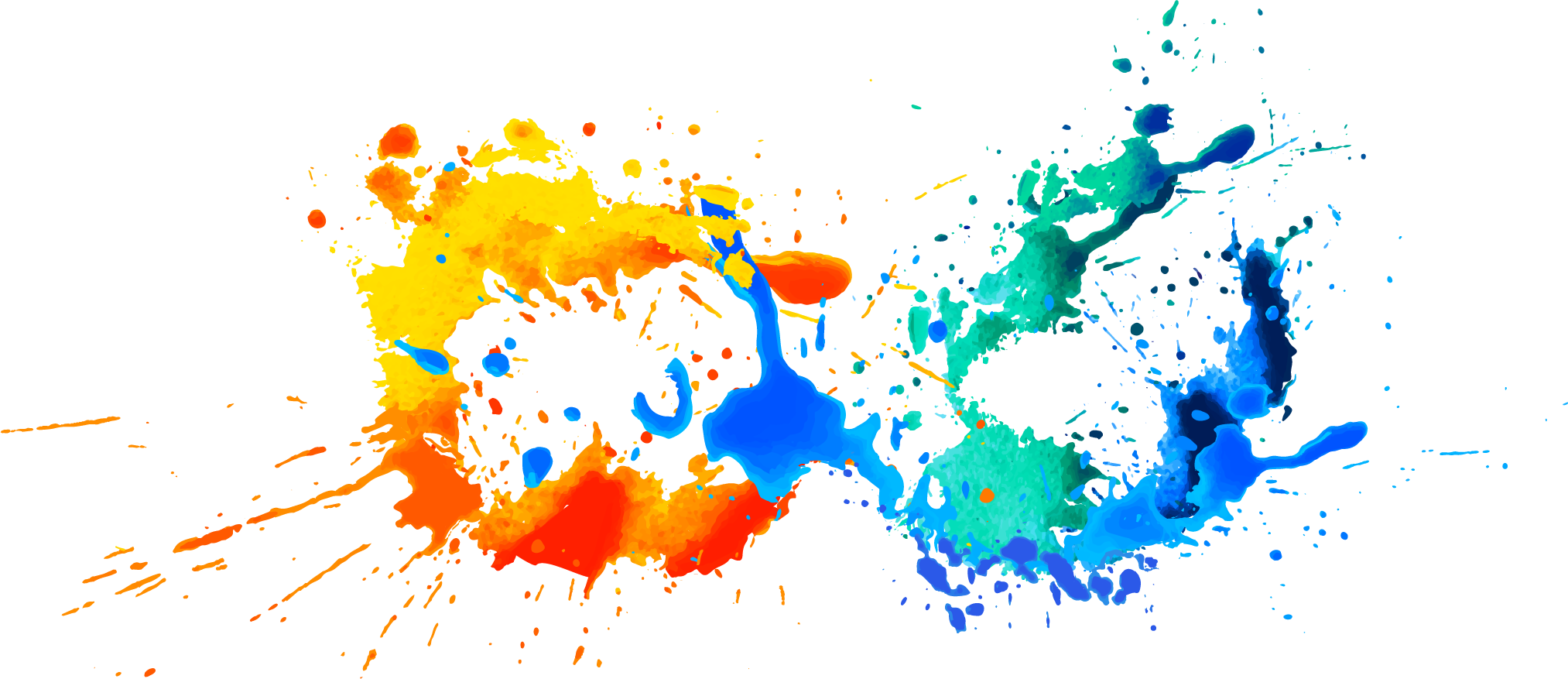 Traditional Marketing
Next Best Action Marketing
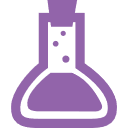 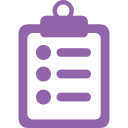 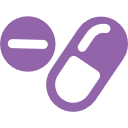 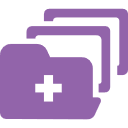 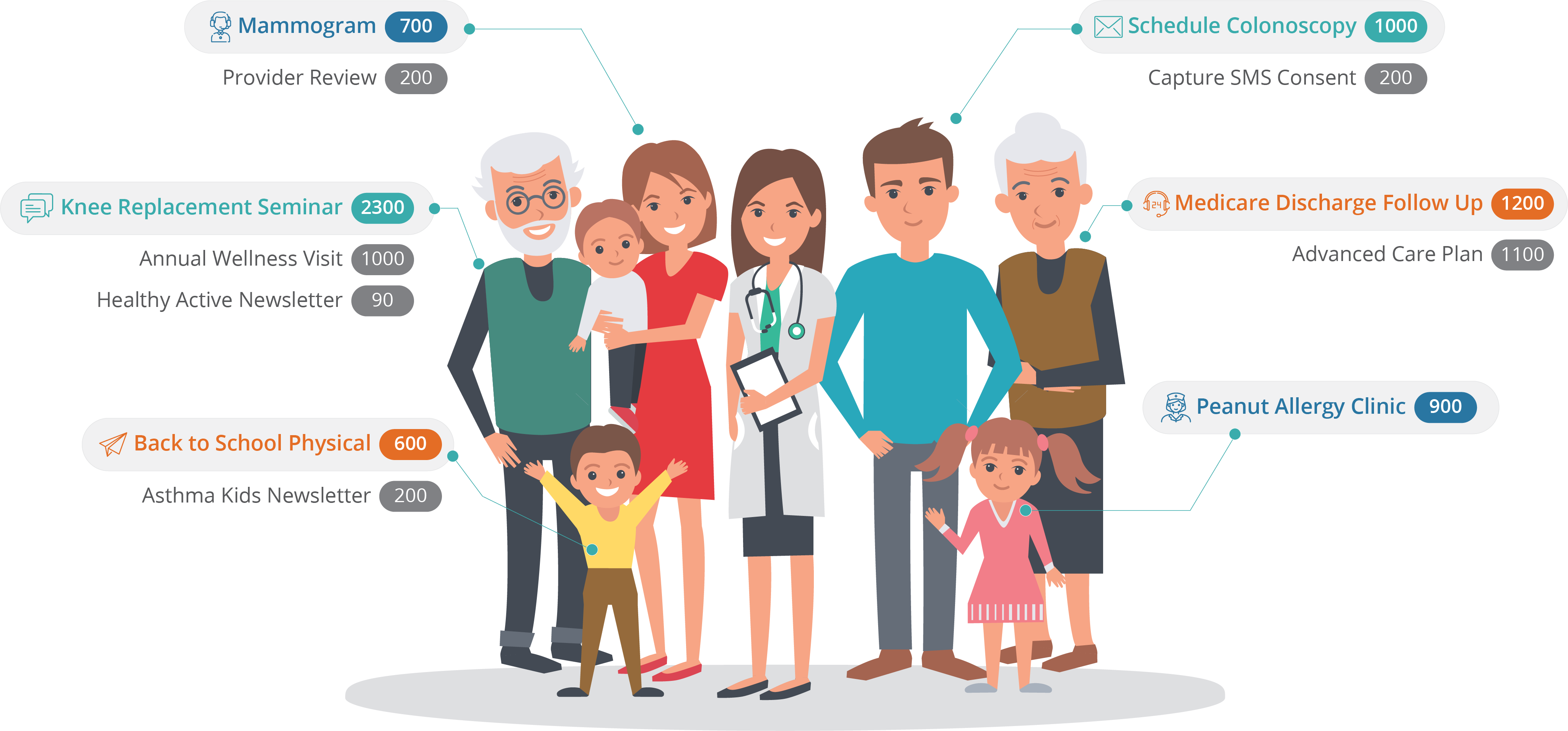 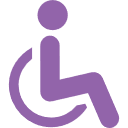 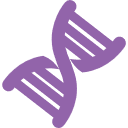 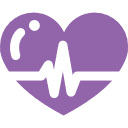 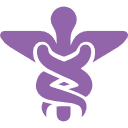 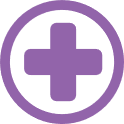 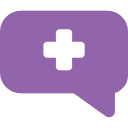 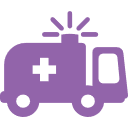 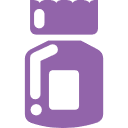 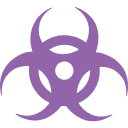 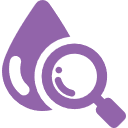 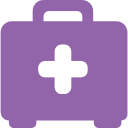 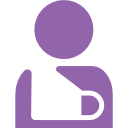 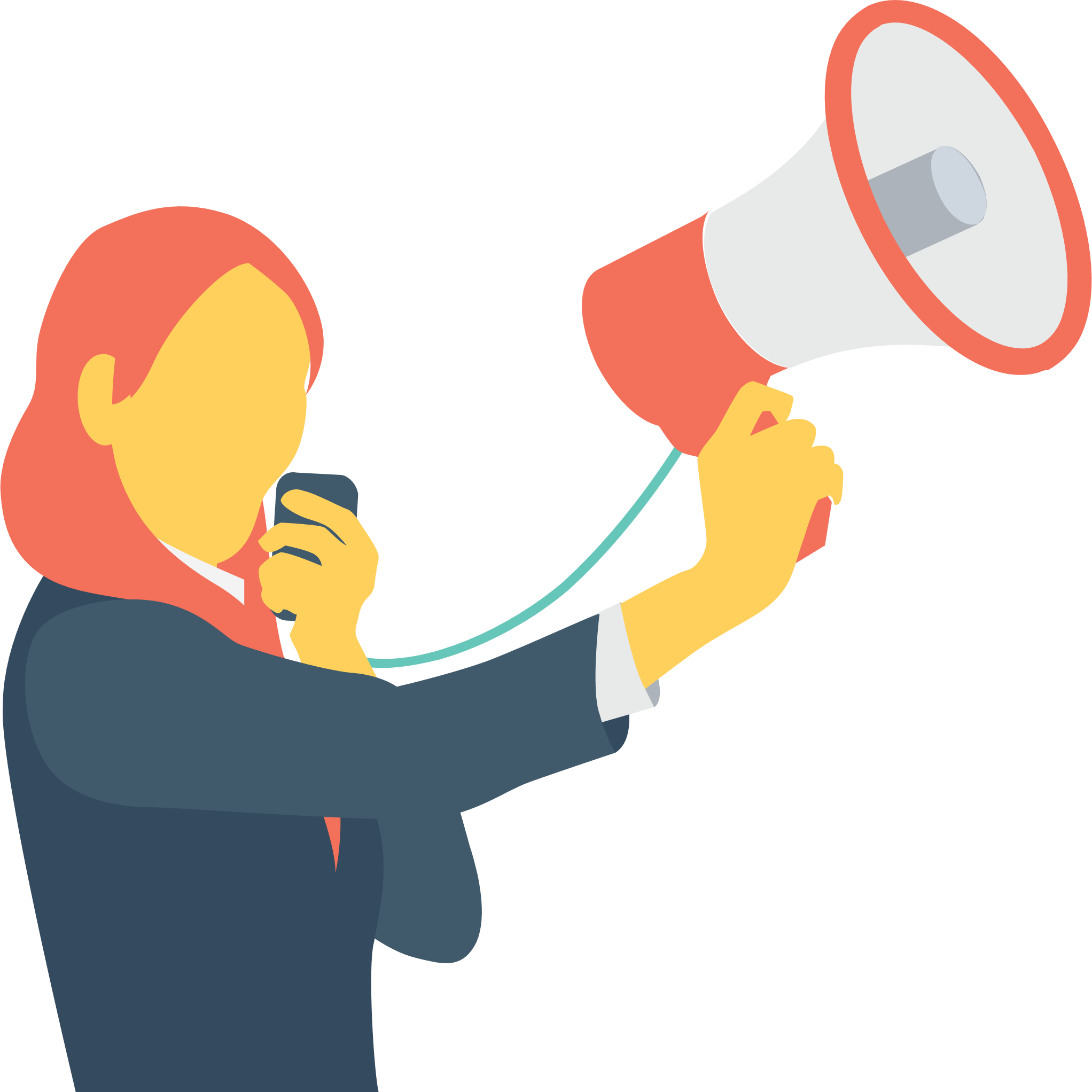 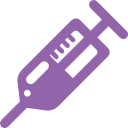 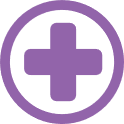 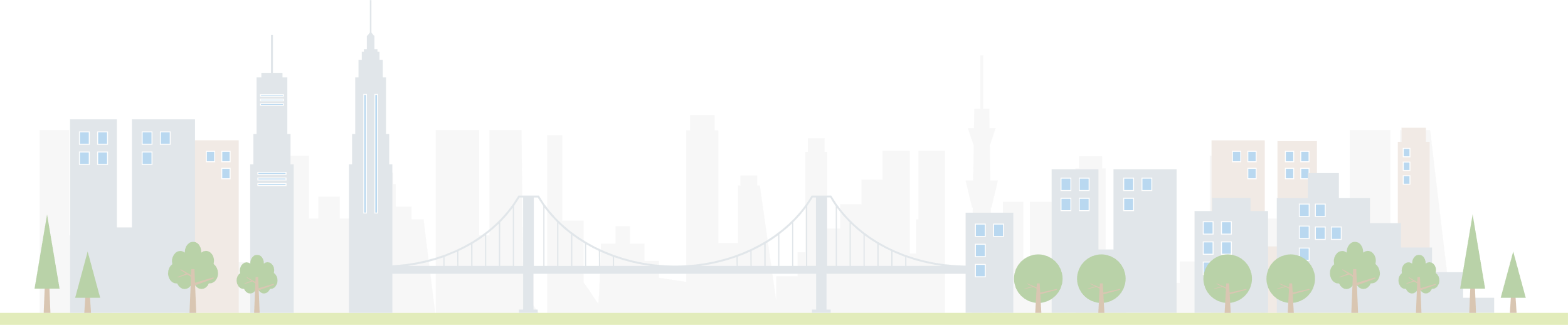 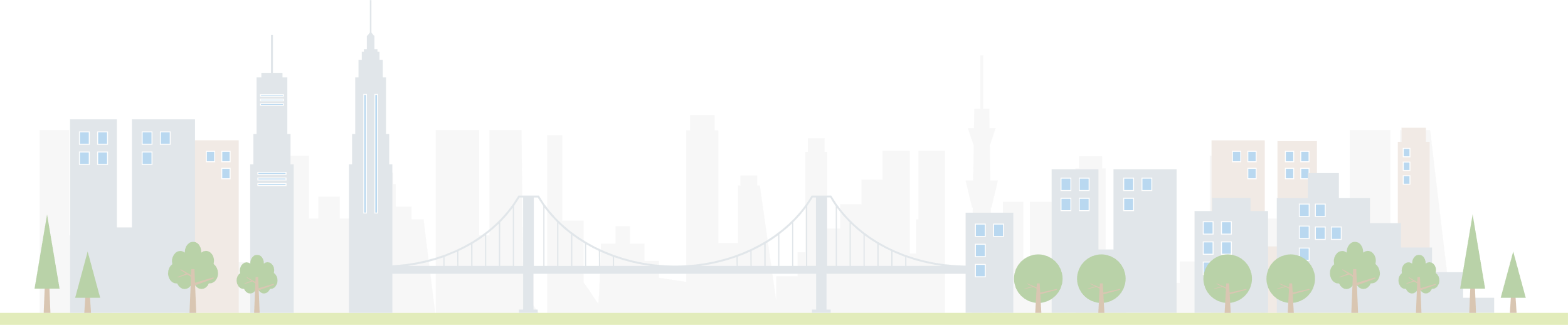 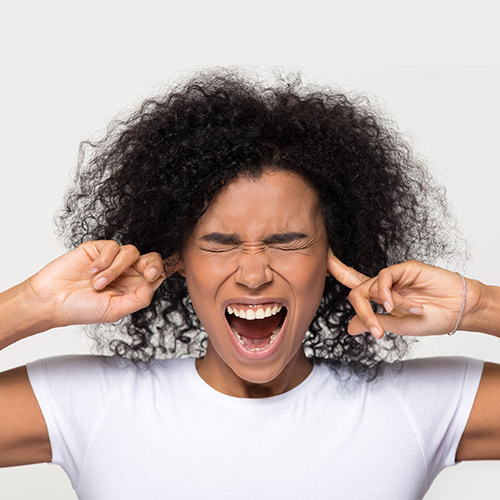 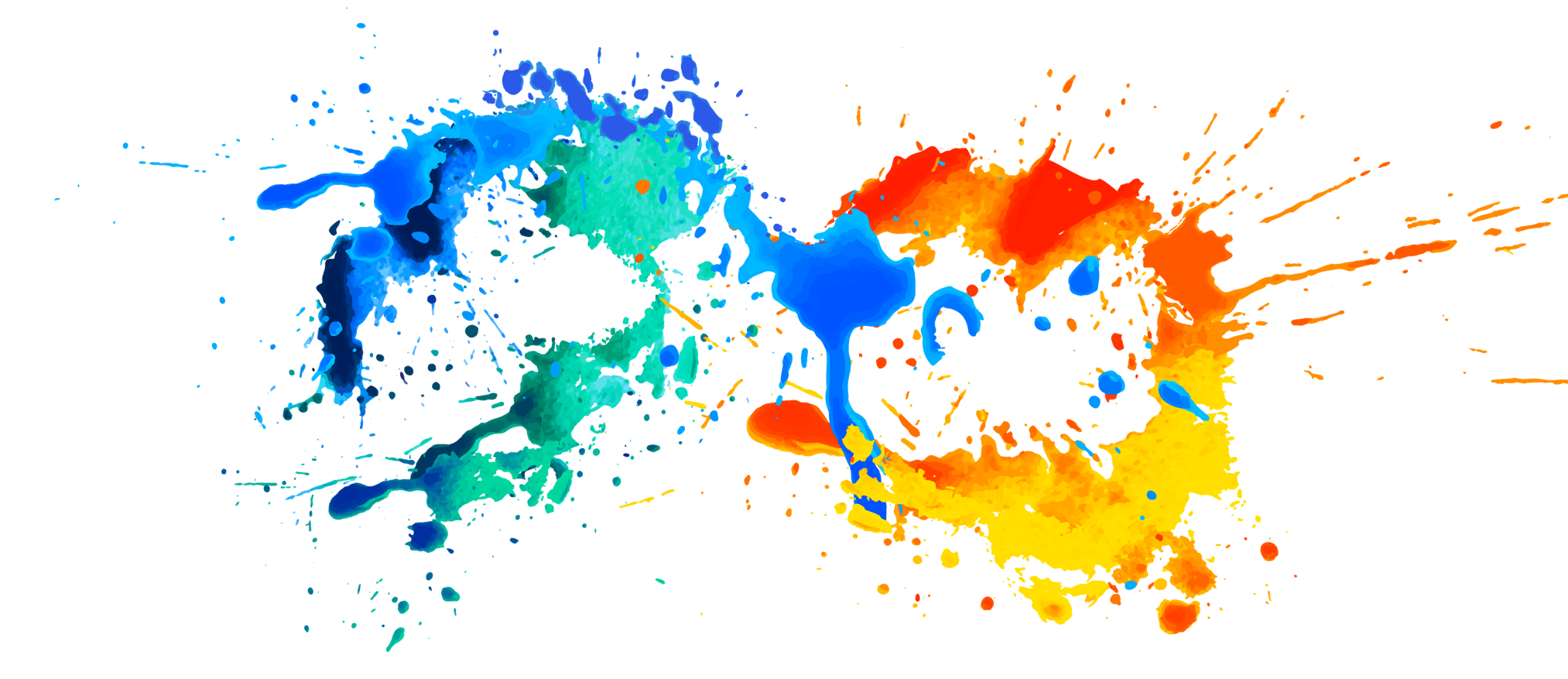 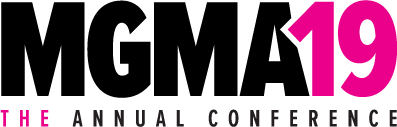 Multi-channel Content Drives Dialogue and Influences Action
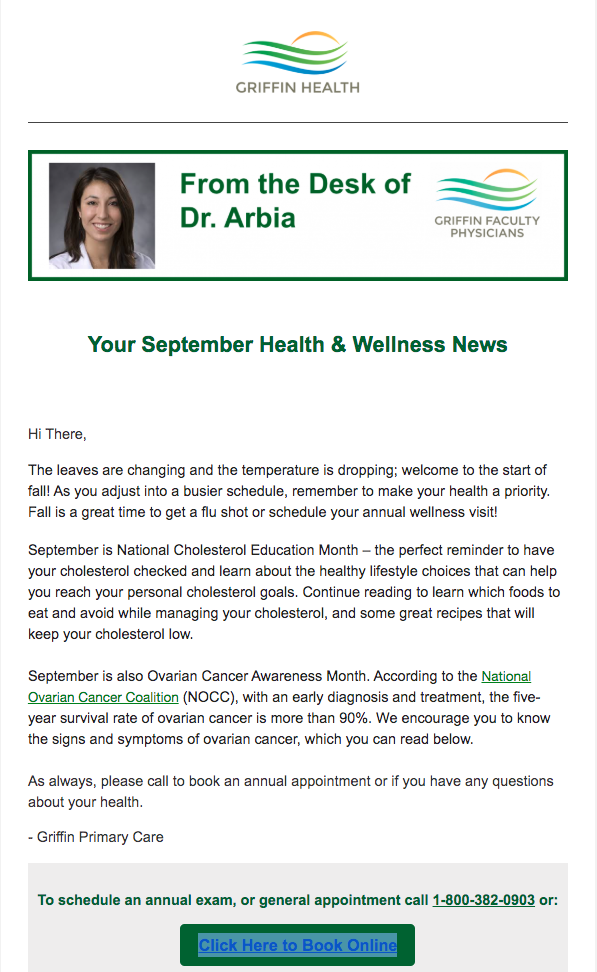 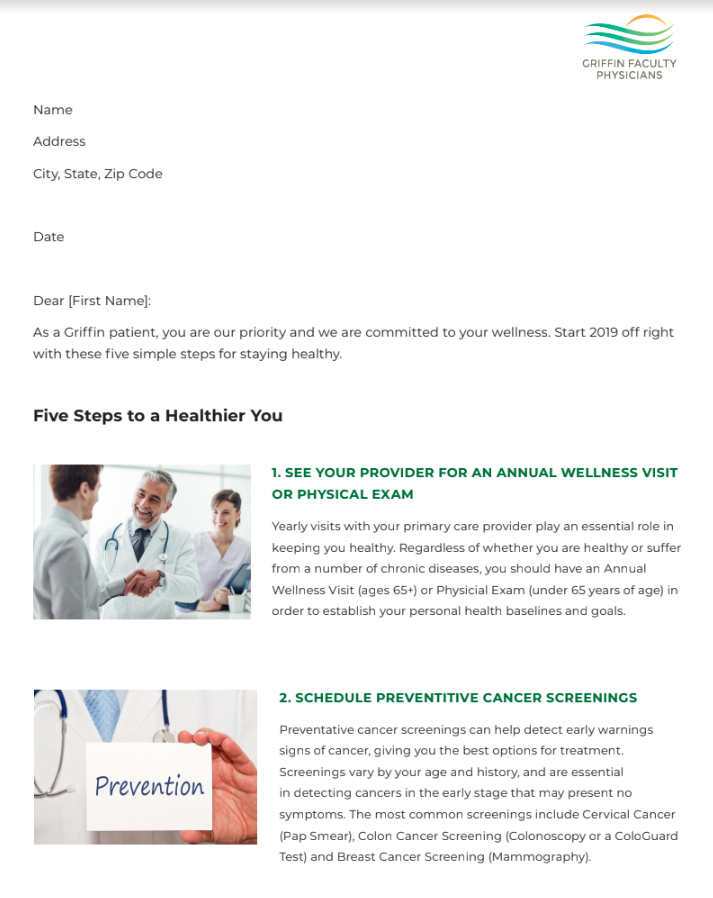 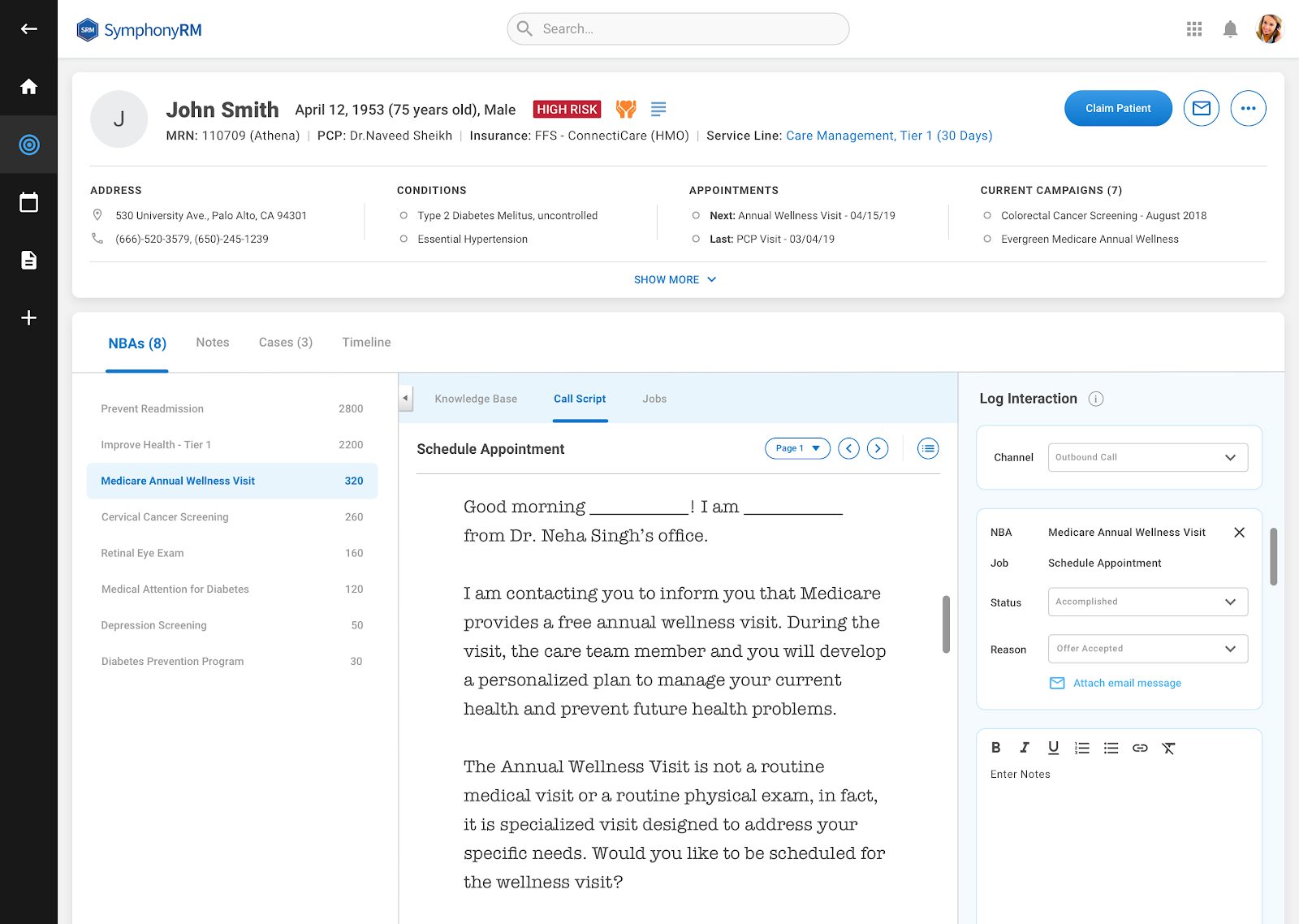 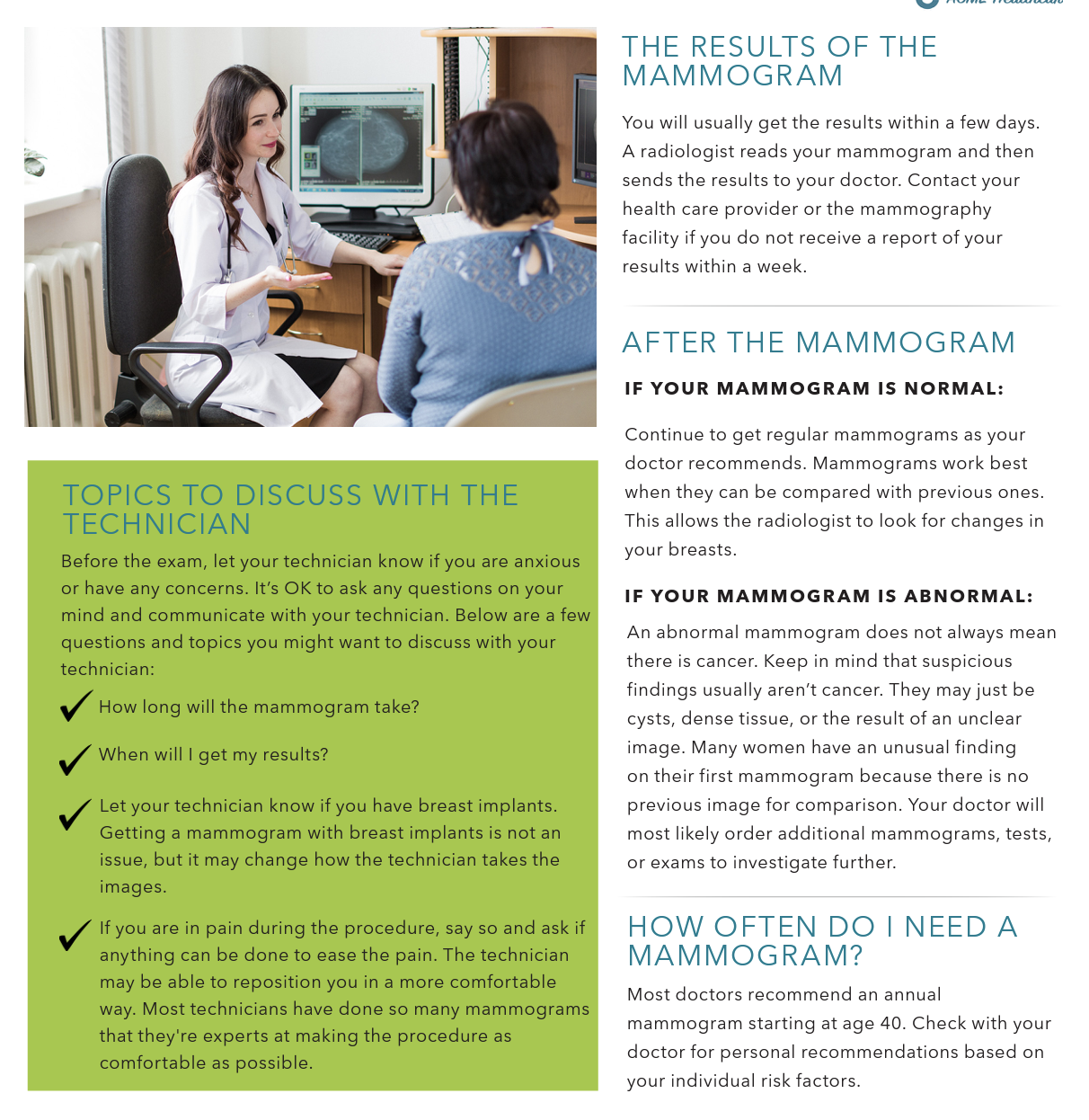 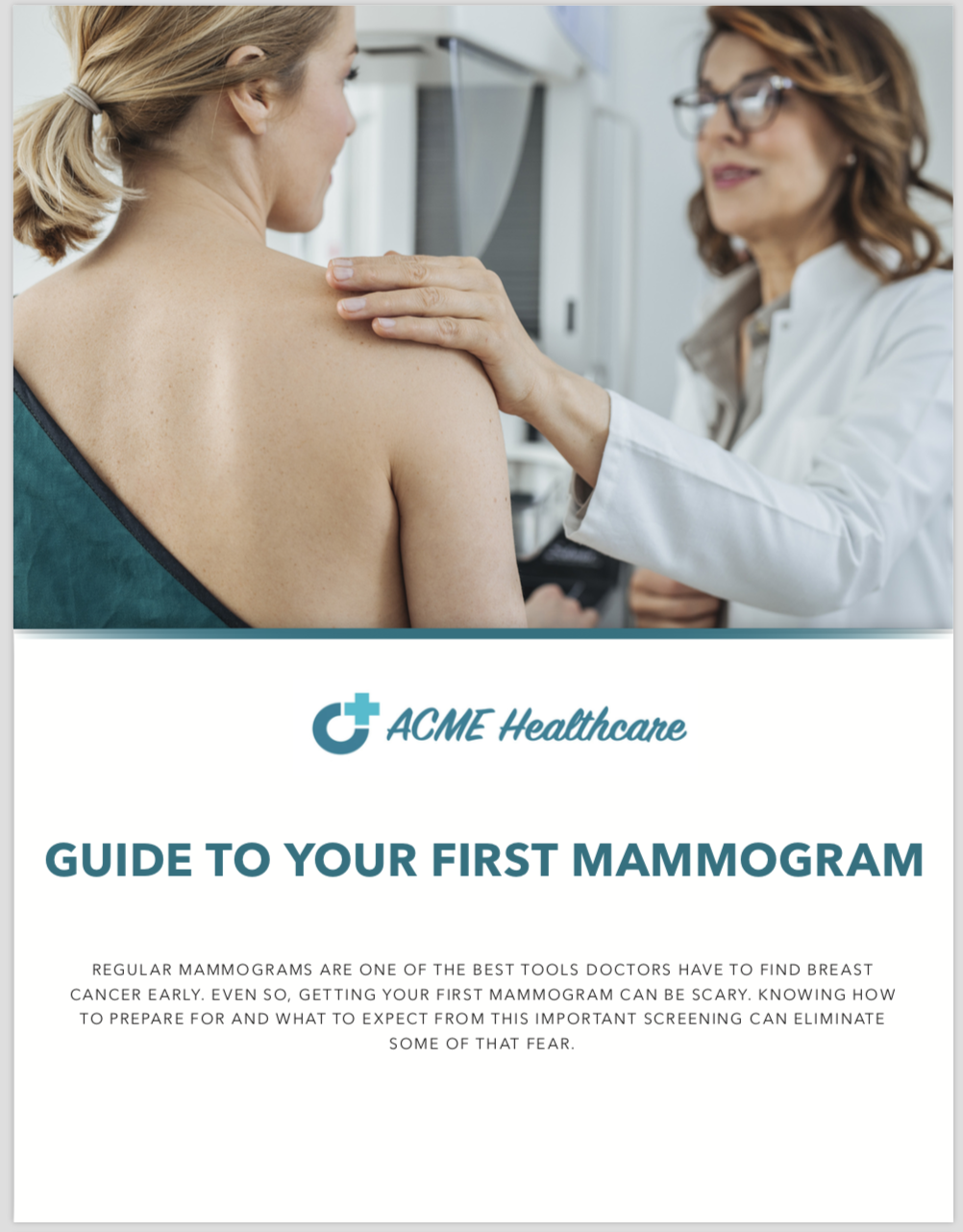 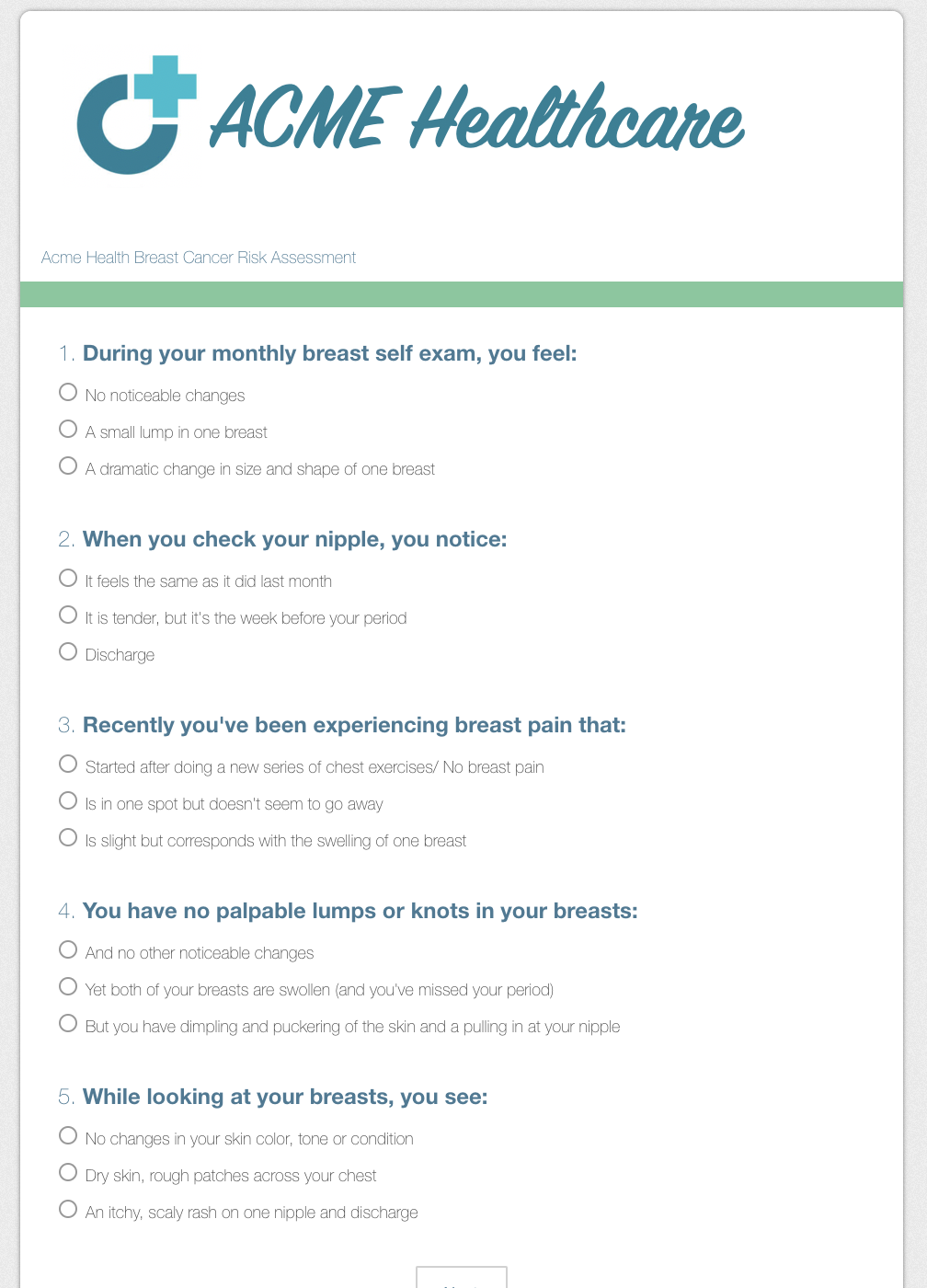 A Look at Newsletter Performance:Customization Drives Impact
Inject Next Best Actions into Patient Newsletters
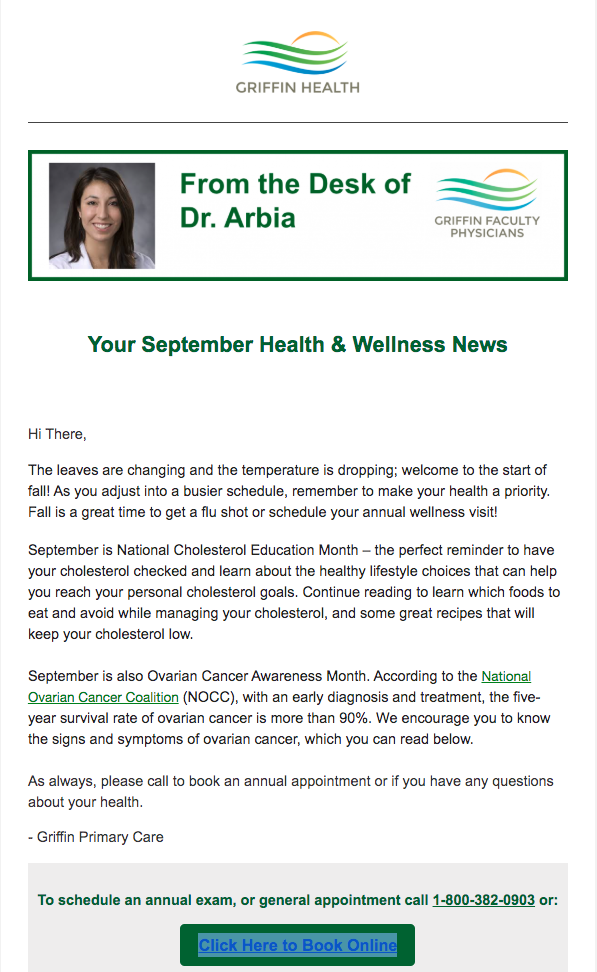 Content Drives People to Book Appointments
Customized newsletters conversion rates were as high as 14.8% and averaged 8.6% (vs. 4.5% for non-customized) 
Appointment revenue generated in May: $27,610 (highest month to date)
Healthcare system starts using SRM’s data-proven content
More Than One Year Later:Appt Conversion Rates Still High
Average monthly appointment revenue from newsletters: $44,930
Utilizing Data Analytics in Managing Patients
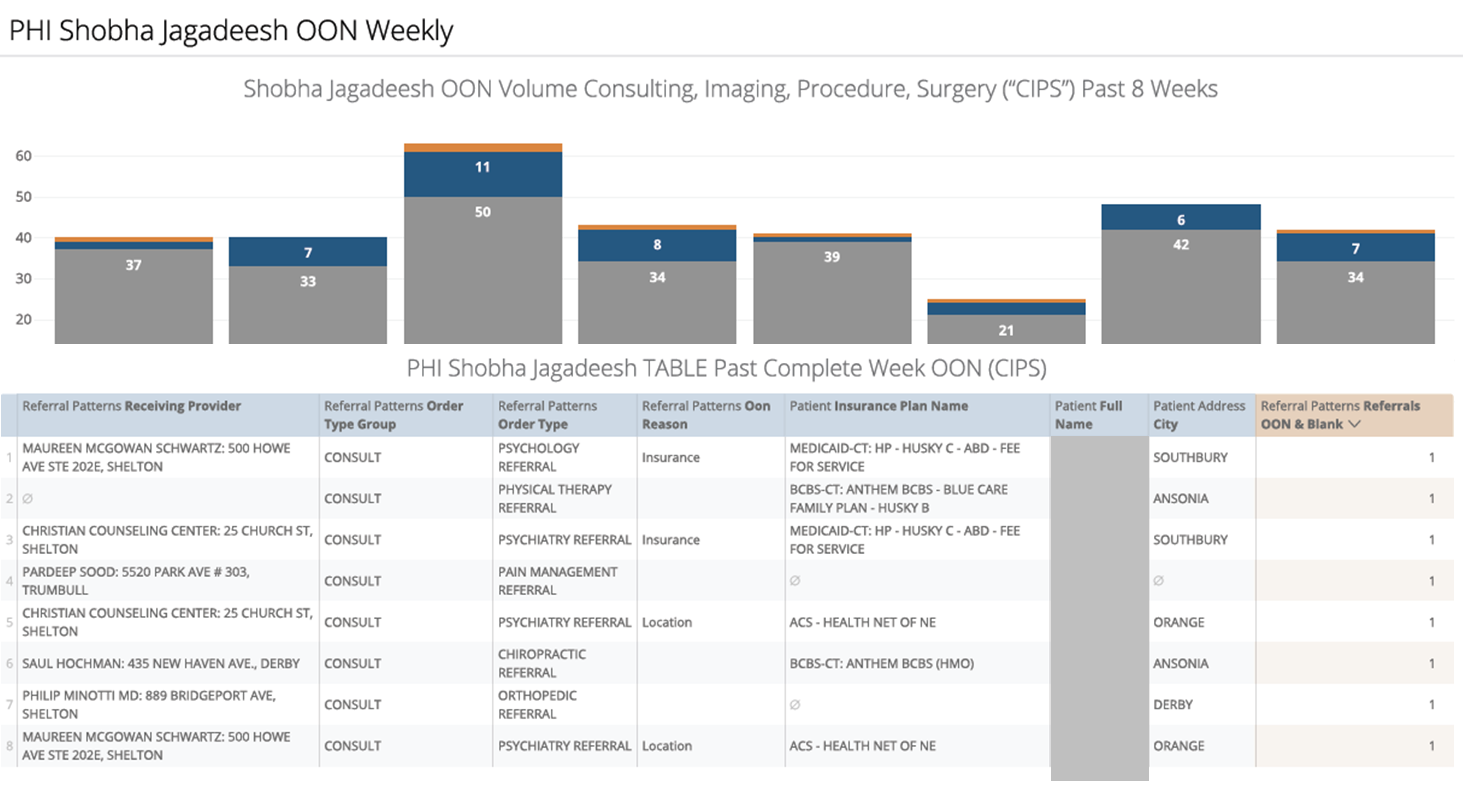 Technology and Data Impacting Service Delivery
GFP – Improving Provider Profitability
Western Connecticut Health Network Q4 2018 Quality
claims thru 12/31/2018
Top 4 ranked Quality 
Measures are scored
Quality Adjusted Percentage= 60 %
Total Population through
December 2018 = 15,626
Griffin Q4 2018 Quality
claims thru 12/31/2018
Top 4 ranked Quality 
Measures are scored
Quality Adjusted Percentage= 95%
Total Population through
December 2018 = 1,747
The Future of Healthcare
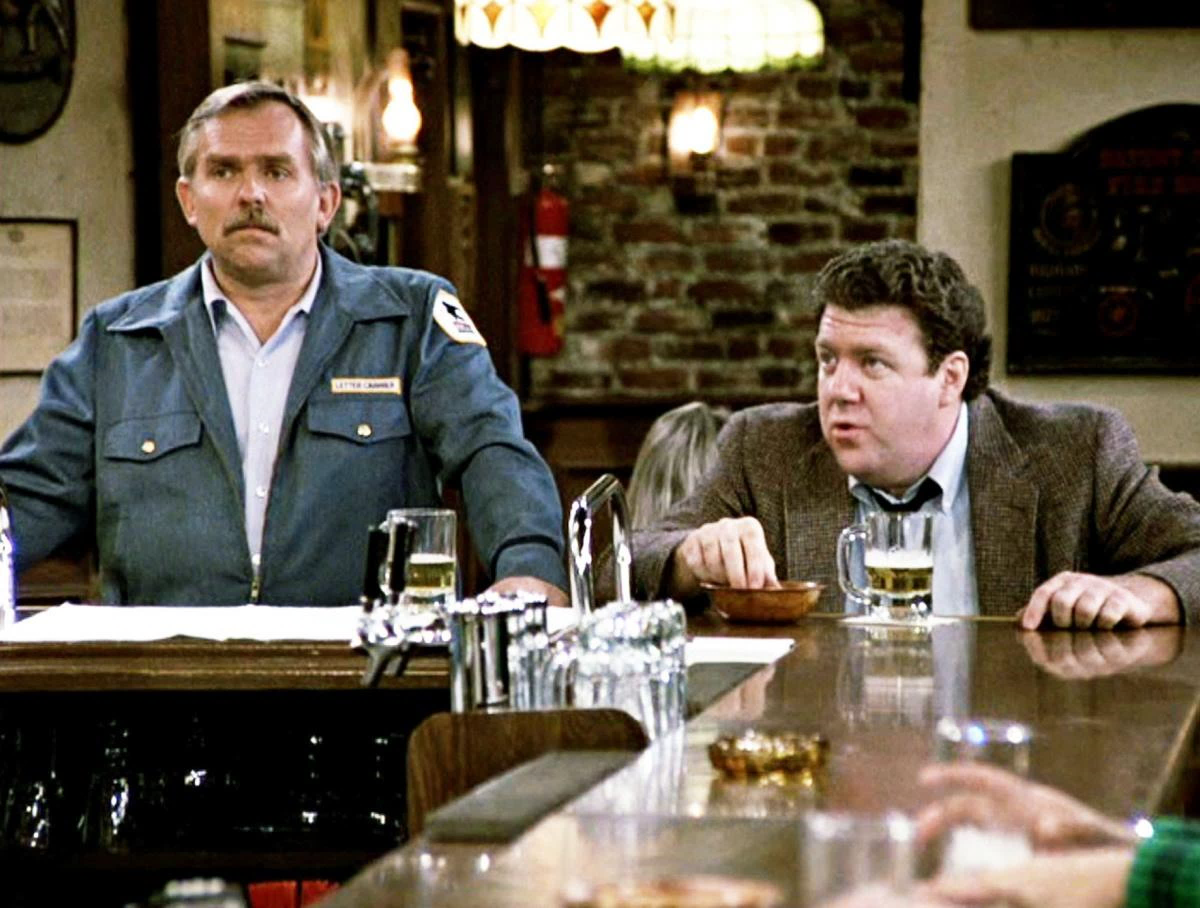 Thank You!
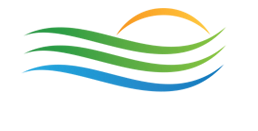 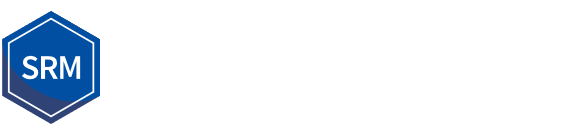 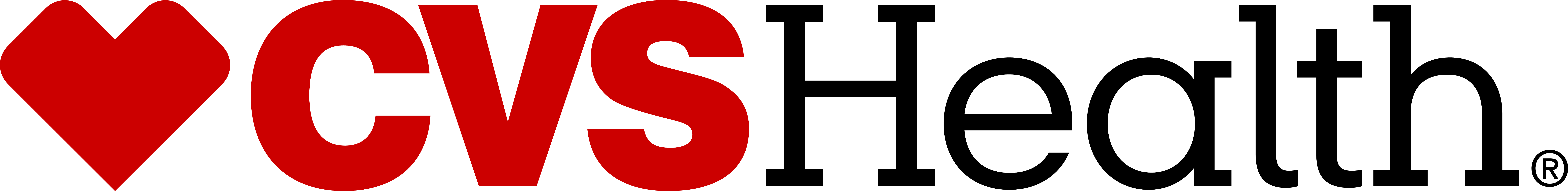 [Speaker Notes: Your financial Disclosure statement will be on the bottom of this slide]